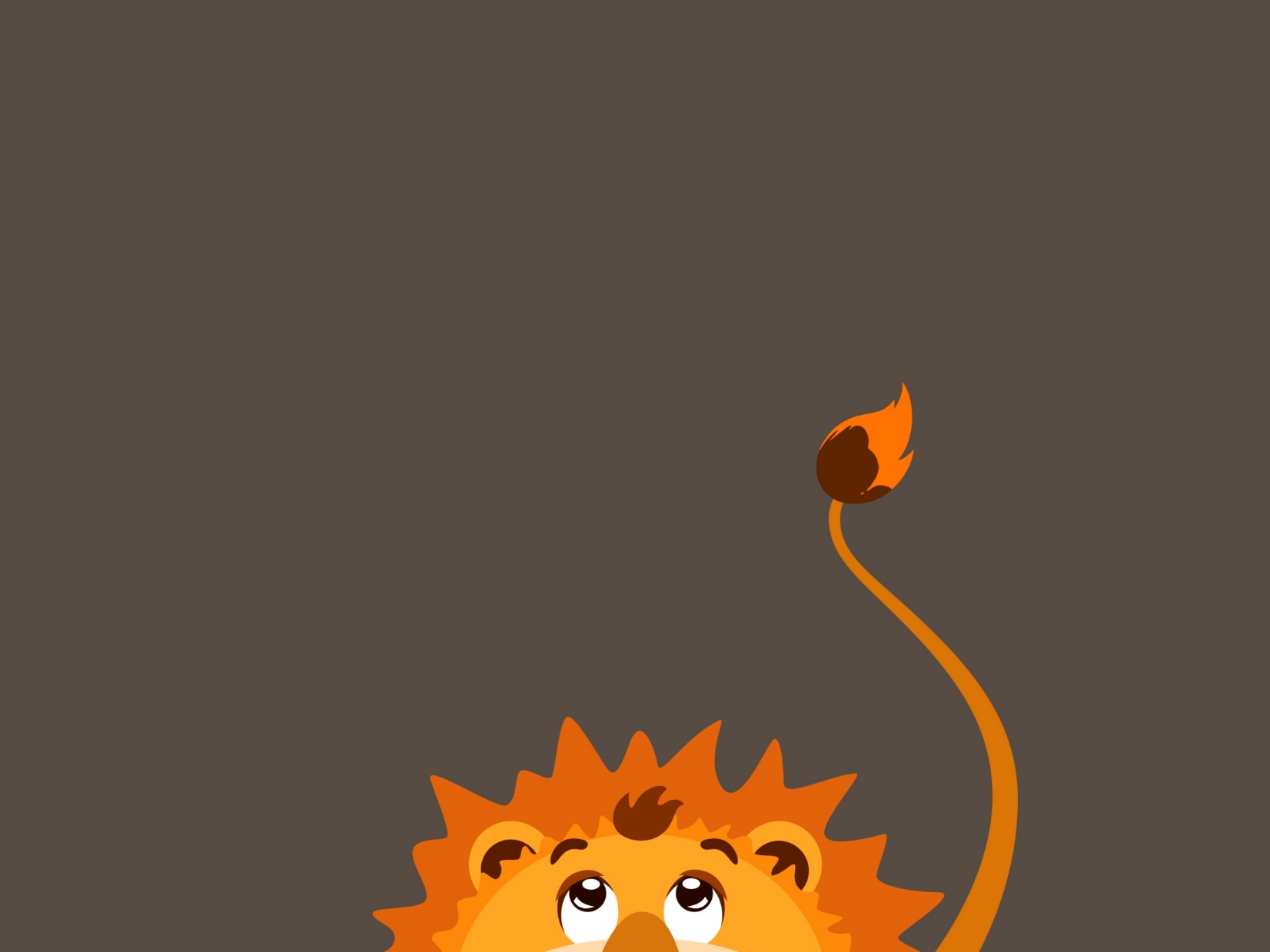 可爱绘本风格幼儿教育
演讲人:XXXX
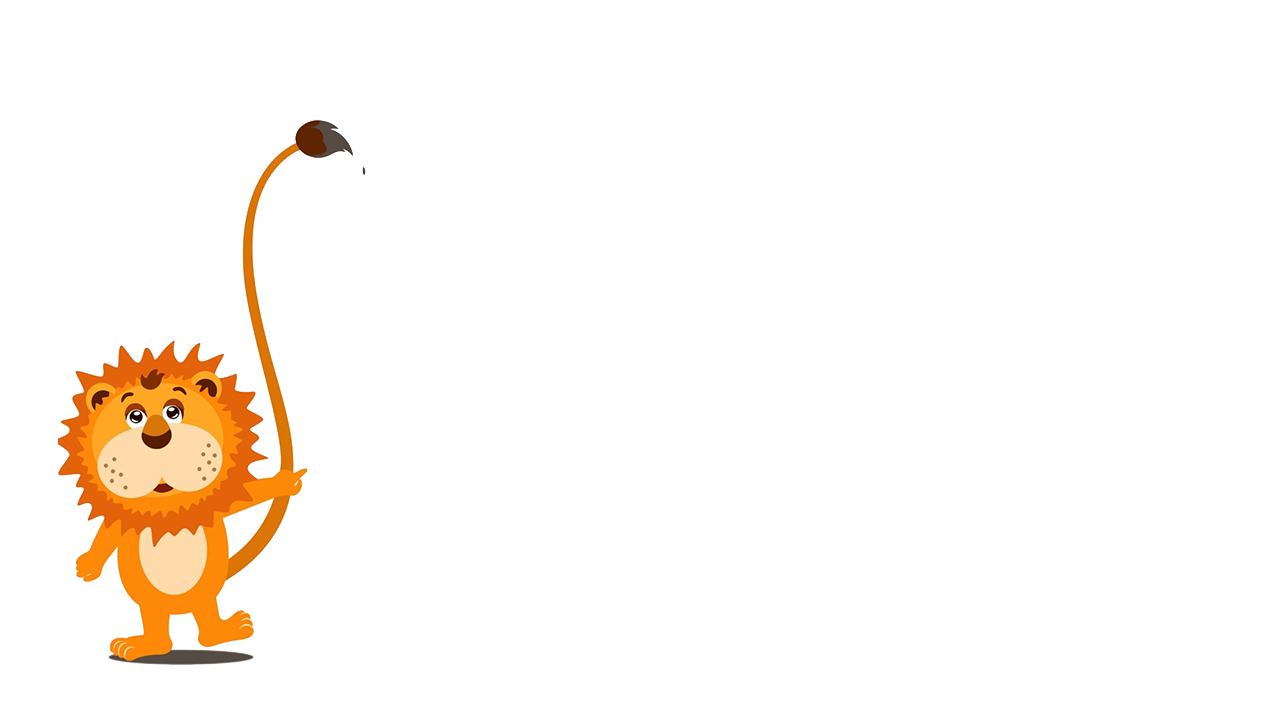 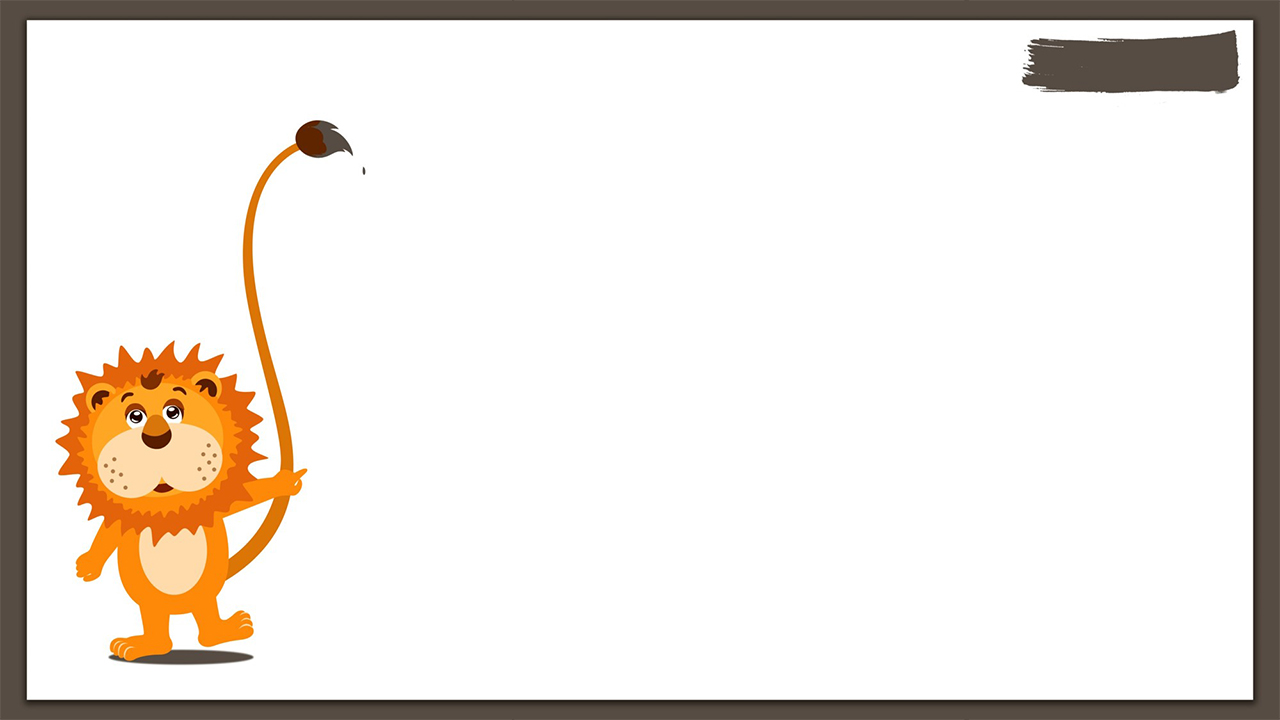 CONTENTS
This is a good space for a short subtitle
01
Insert Header Topic Here
We have many PowerPoint templates that has been specifically designed to help anyone that is stepping into the world of PowerPoint for the very first time.
02
Insert Header Topic Here
We have many PowerPoint templates that has been specifically designed to help anyone that is stepping into the world of PowerPoint for the very first time.
03
Insert Header Topic Here
We have many PowerPoint templates that has been specifically designed to help anyone that is stepping into the world of PowerPoint for the very first time.
04
Insert Header Topic Here
We have many PowerPoint templates that has been specifically designed to help anyone that is stepping into the world of PowerPoint for the very first time.
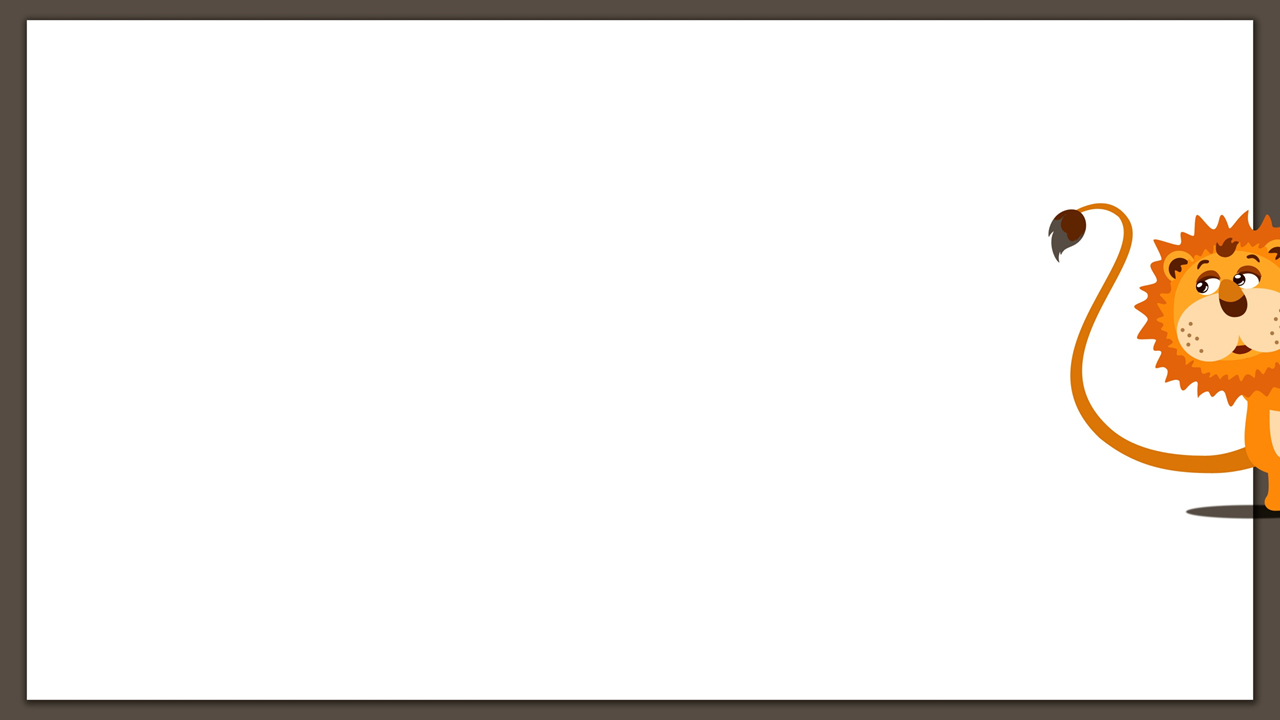 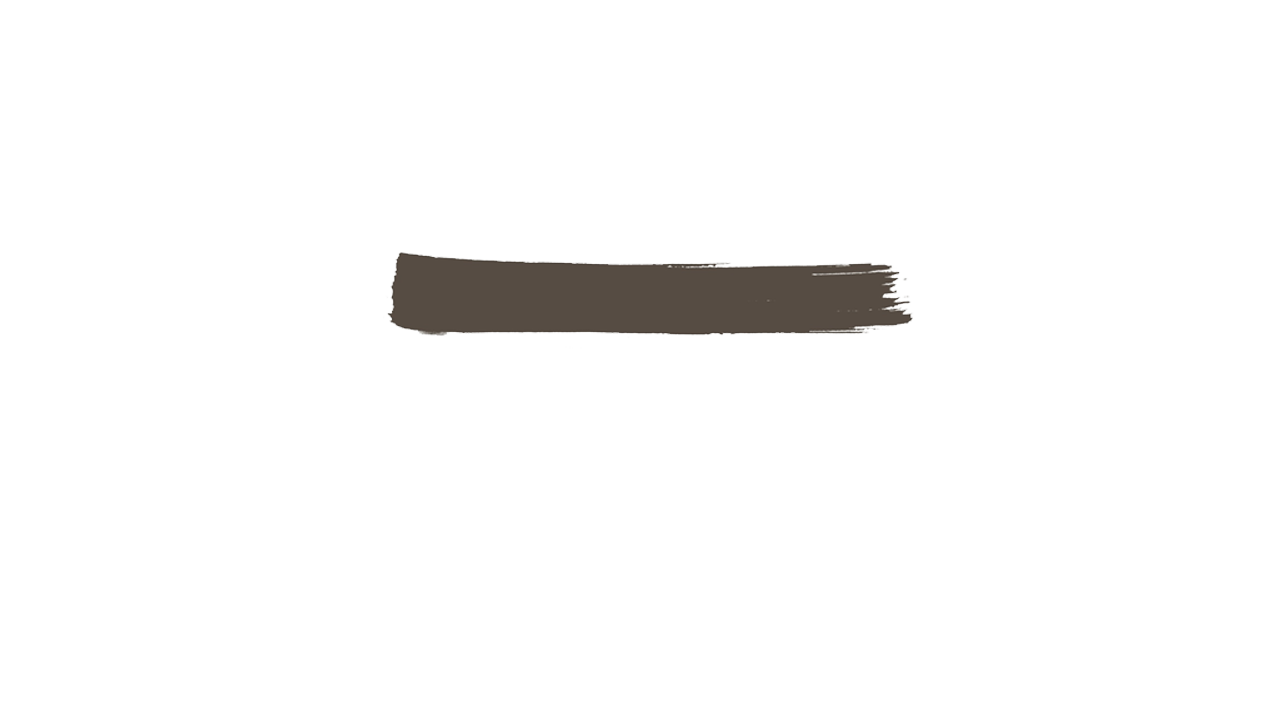 请输入标题
01
Insert Header Topic Here

We have many PowerPoint templates that has been specifically designed to help anyone that is stepping into the world of PowerPoint for the very first time.
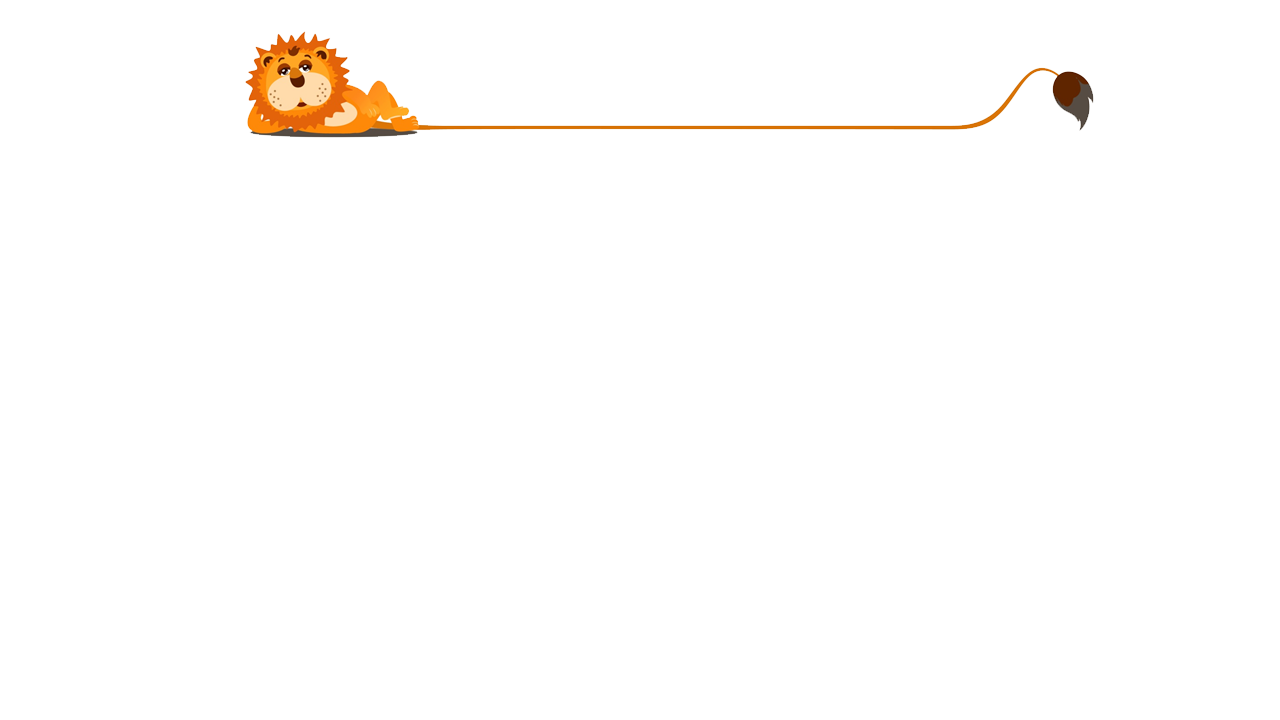 WRITE YOUR GREAT TITLE HERE
This is a good space for a short subtitle
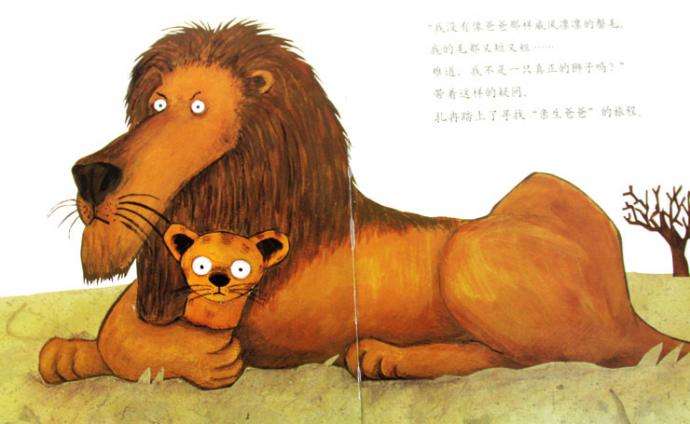 Insert Header Topic Here

We have many PowerPoint templates that has been specifically designed to help anyone that is stepping into the world of PowerPoint for the very first time.
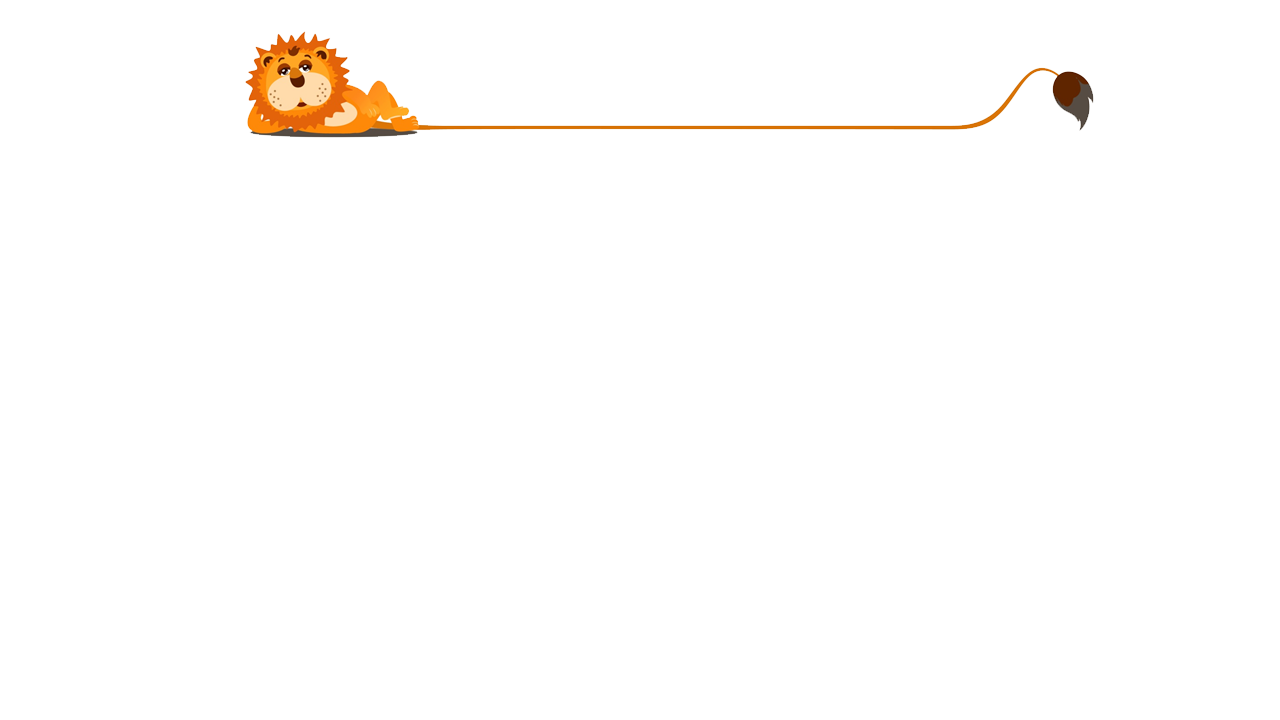 WRITE YOUR GREAT TITLE HERE
This is a good space for a short subtitle
We have many PowerPoint templates that has been specifically designed to help anyone that is stepping into the world of PowerPoint for the very first time. We have many PowerPoint templates that has been specifically designed to help anyone that is stepping into the world of PowerPoint for the very first time. We have many PowerPoint templates that has been specifically designed to help anyone that is stepping into the world of PowerPoint for the very first time. We have many PowerPoint templates that has been specifically designed to help anyone that is stepping into the world of PowerPoint for the very first time.
01
03
05
We have many PowerPoint templates that has been specifically designed to help anyone that is stepping into the world of PowerPoint for the very first time.
We have many PowerPoint templates that has been specifically designed to help anyone that is stepping into the world of PowerPoint for the very first time.
We have many PowerPoint templates that has been specifically designed to help anyone that is stepping into the world of PowerPoint for the very first time.
We have many PowerPoint templates that has been specifically designed to help anyone that is stepping into the world of PowerPoint for the very first time.
We have many PowerPoint templates that has been specifically designed to help anyone that is stepping into the world of PowerPoint for the very first time.
02
04
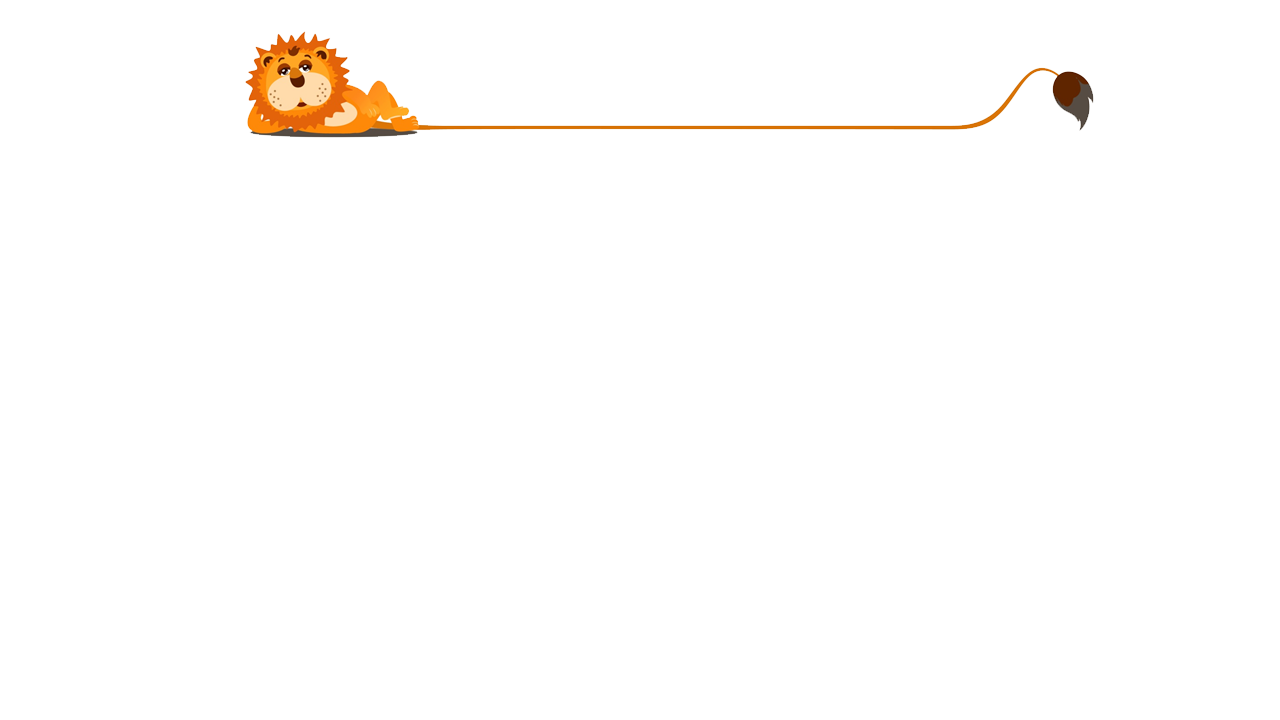 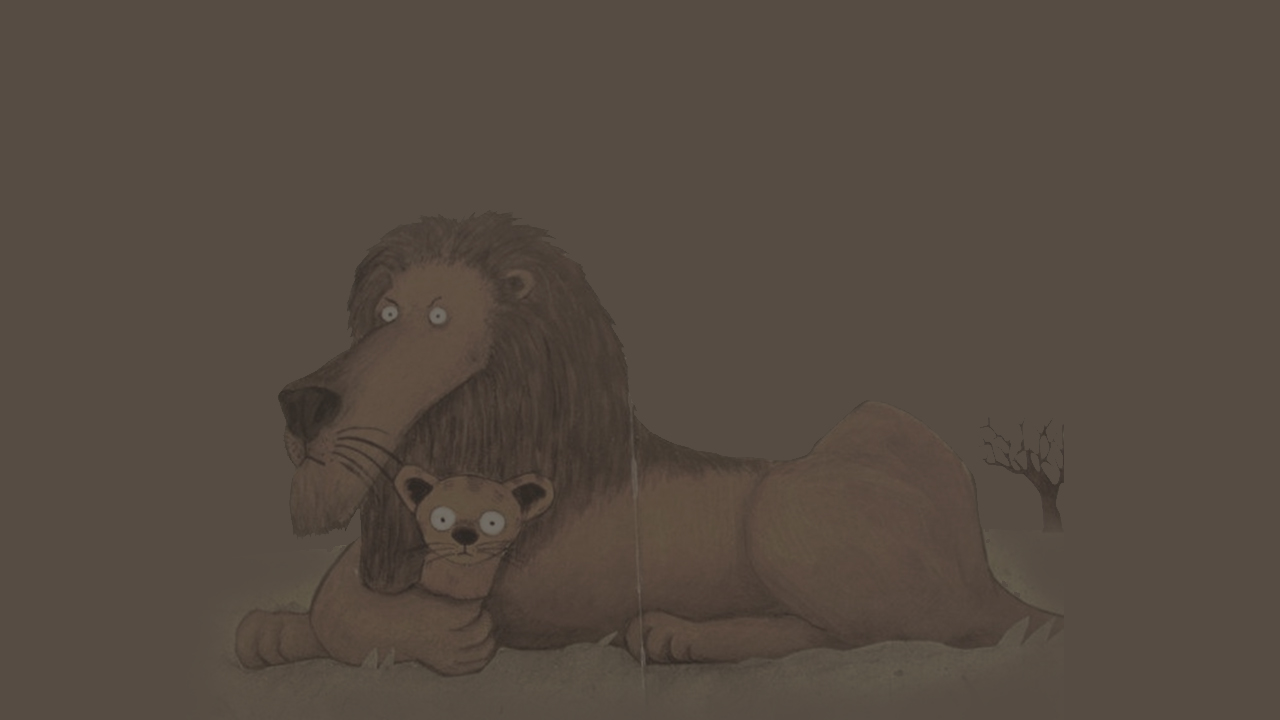 WRITE YOUR GREAT TITLE HERE
This is a good space for a short subtitle
Option 01
We have many PowerPoint templates that has been specifically designed.
Option 03
We have many PowerPoint templates that has been specifically designed.
Option 02
We have many PowerPoint templates that has been specifically designed.
Option 04
We have many PowerPoint templates that has been specifically designed.
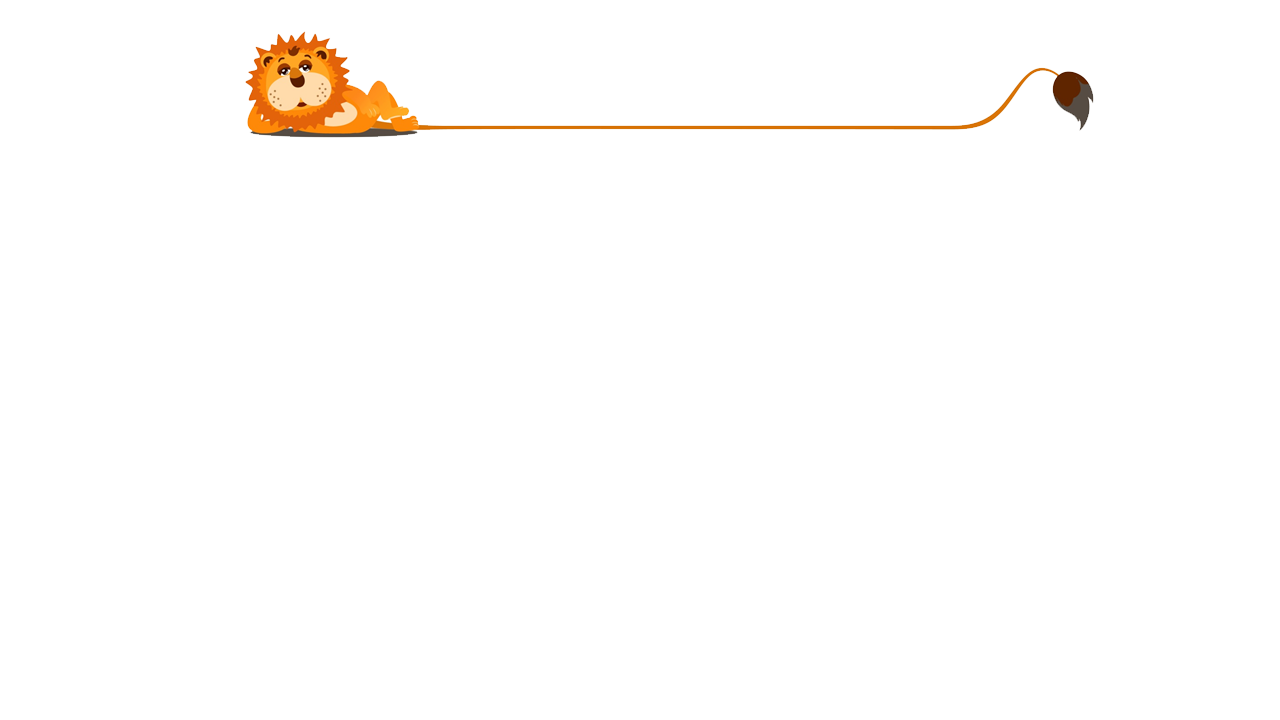 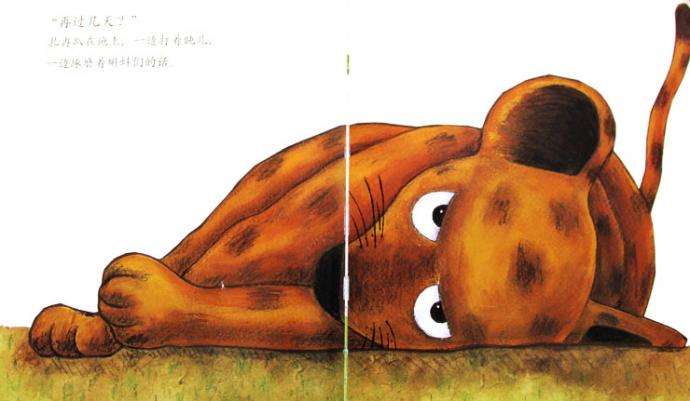 WRITE YOUR GREAT TITLE HERE
This is a good space for a short subtitle
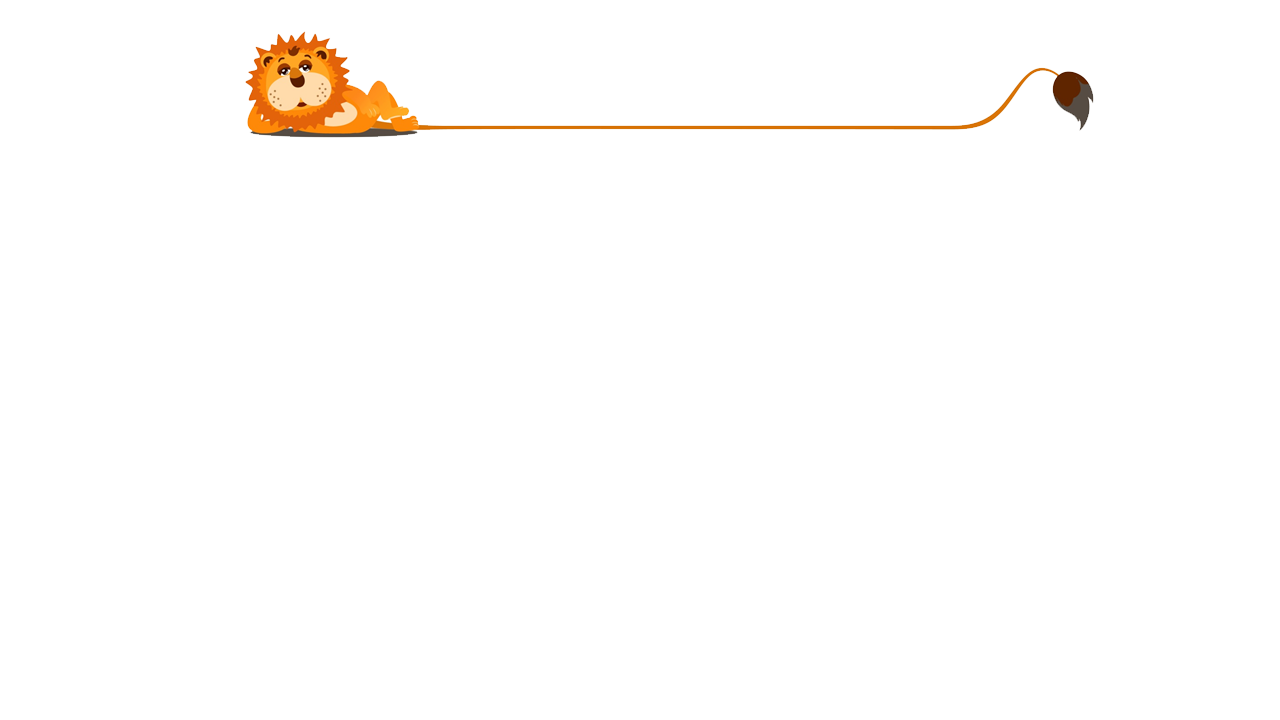 WRITE YOUR GREAT TITLE HERE
This is a good space for a short subtitle
We have many PowerPoint templates that has been specifically designed to help anyone that is stepping into the world of PowerPoint for the very first time. We have many PowerPoint templates that has been specifically designed to help anyone that is stepping into the world of PowerPoint for the very first time.
TOPIC HEADER ONE

We have many PowerPoint templates that has been specifically designed.
TOPIC HEADER TWO

We have many PowerPoint templates that has been specifically designed.
TOPIC HEADER THREE

We have many PowerPoint templates that has been specifically designed.
TOPIC HEADER FOUR

We have many PowerPoint templates that has been specifically designed.
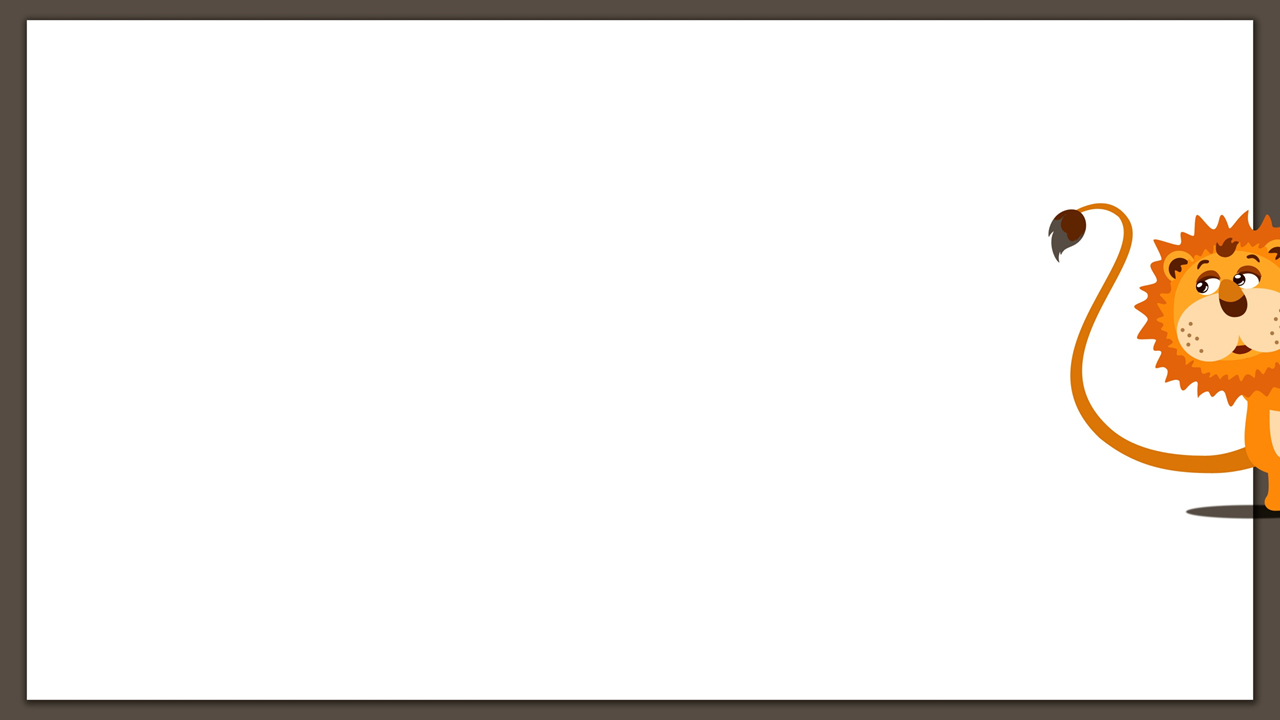 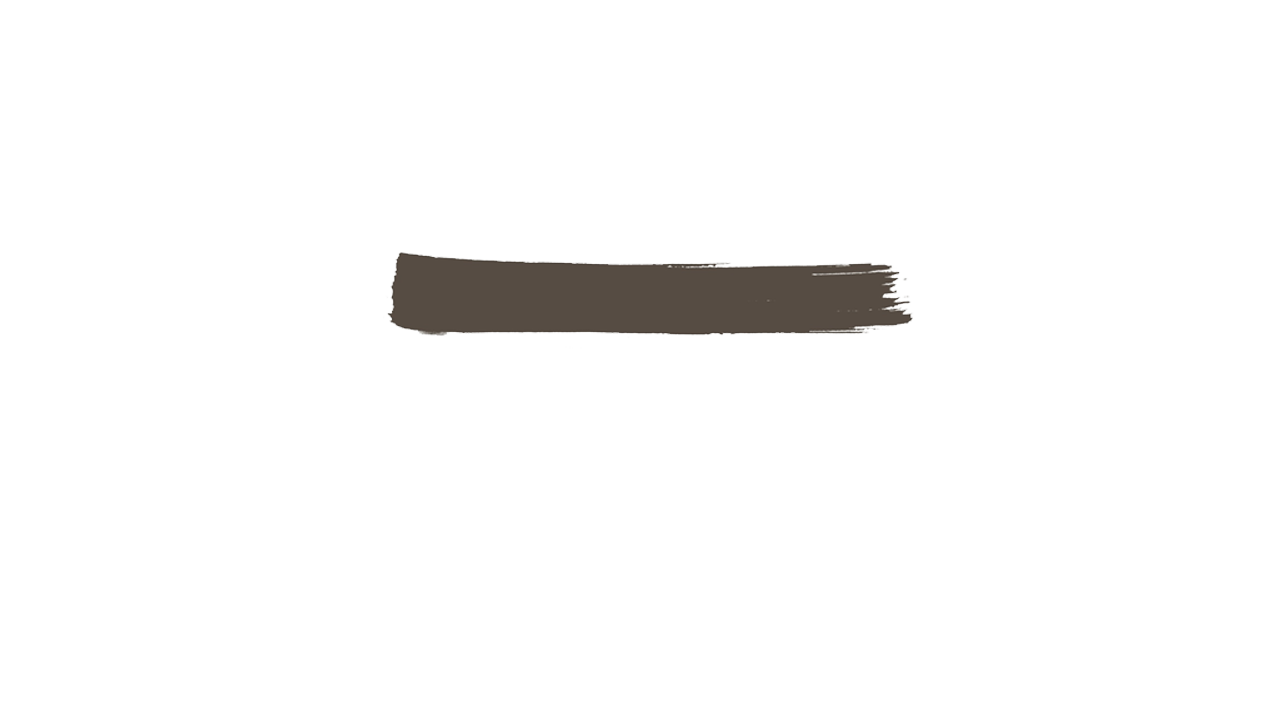 请输入标题
02
Insert Header Topic Here

We have many PowerPoint templates that has been specifically designed to help anyone that is stepping into the world of PowerPoint for the very first time.
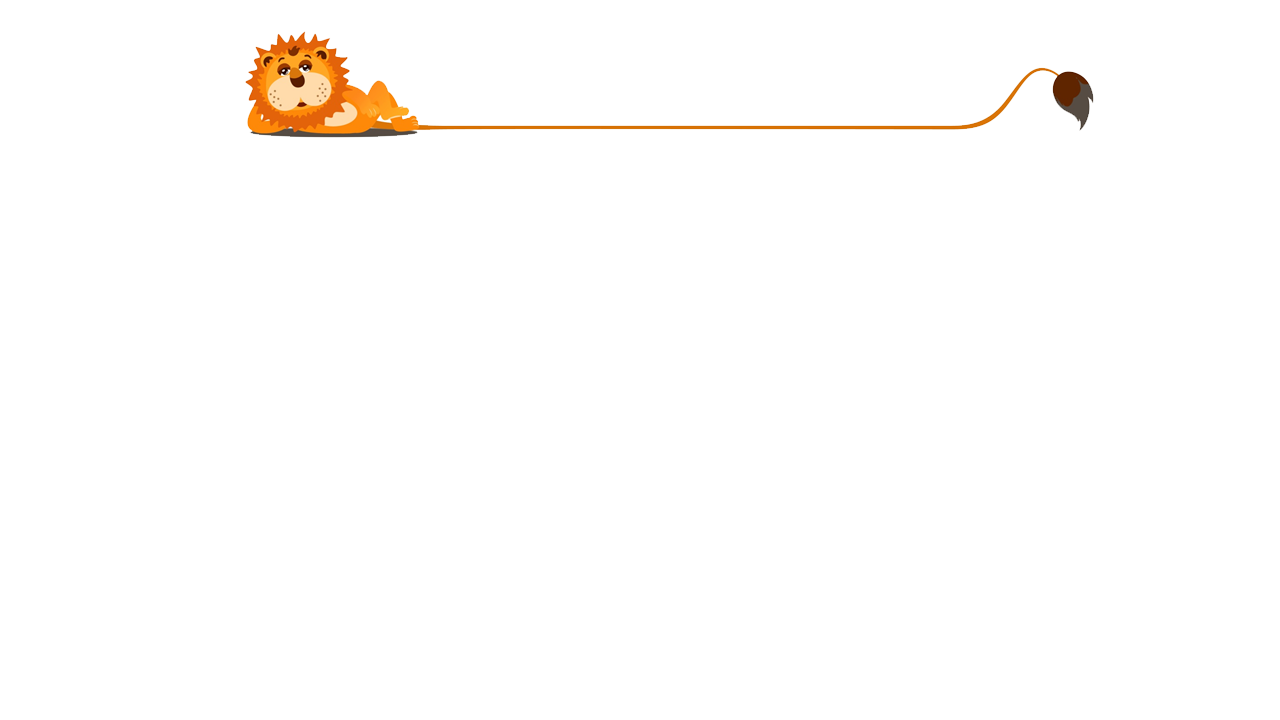 WRITE YOUR GREAT TITLE HERE
This is a good space for a short subtitle
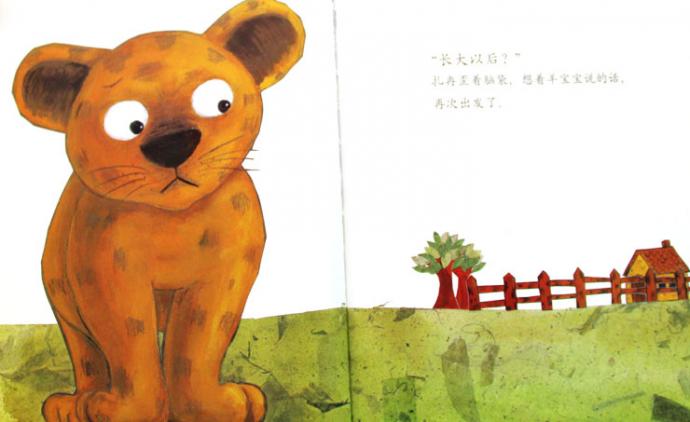 Insert Header Topic Here
We have many PowerPoint templates that has been specifically designed to help anyone that is stepping into the world of PowerPoint for the very first time.
Insert Header Topic Here
We have many PowerPoint templates that has been specifically designed to help anyone that is stepping into the world of PowerPoint for the very first time.
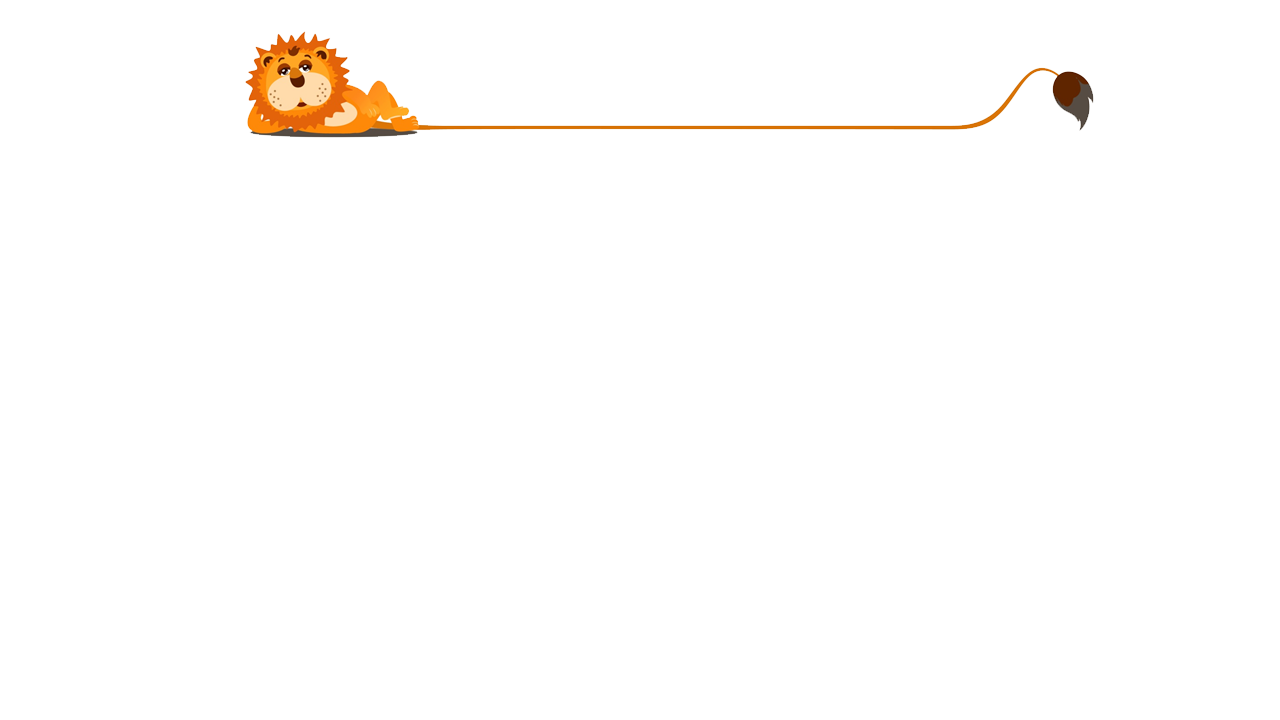 WRITE YOUR GREAT TITLE HERE
This is a good space for a short subtitle
WHAT MAKES US DIFFERENT ？

We have many PowerPoint templates that has been specifically designed to help anyone that is stepping into the world of PowerPoint for the very first time. We have many PowerPoint templates that has been specifically designed to help anyone that is stepping into the world of PowerPoint for the very first time. We have many PowerPoint templates that has been specifically designed to help anyone that is stepping into the world of PowerPoint for the very first time.
01
We have many PowerPoint templates that has been specifically designed to help anyone that is stepping into the world of PowerPoint for the very first time.
01
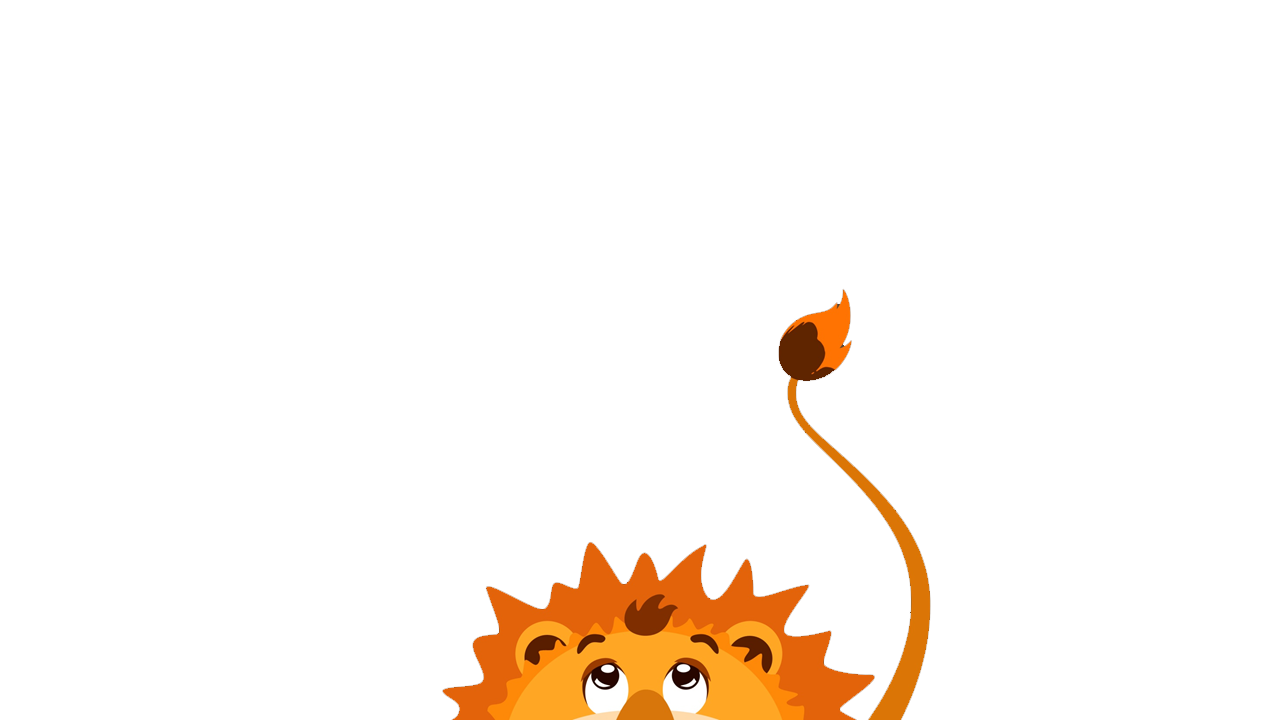 02
03
We have many PowerPoint templates that has been specifically designed to help anyone that is stepping into the world of PowerPoint for the very first time.
02
We have many PowerPoint templates that has been specifically designed to help anyone that is stepping into the world of PowerPoint for the very first time.
03
Marketing
Creative
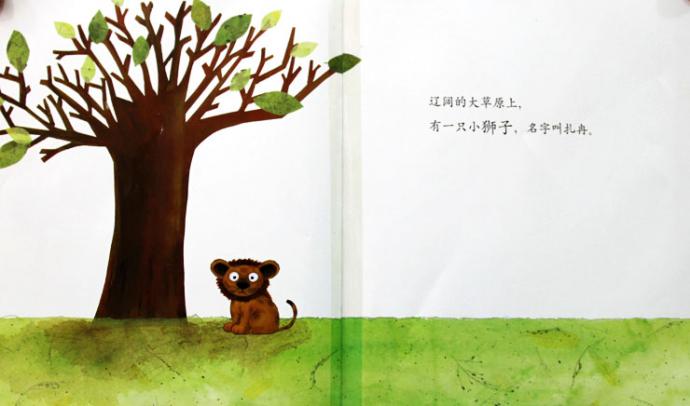 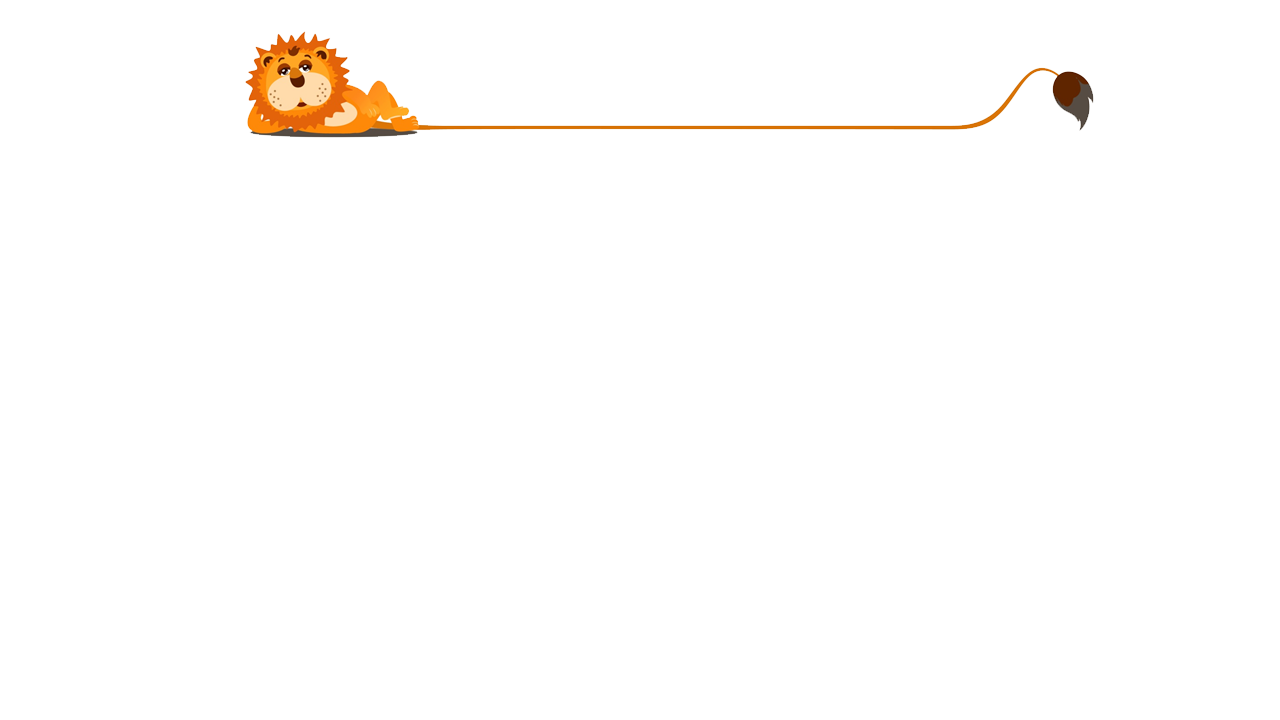 Insert Header Topic Here

We have many PowerPoint templates that has been specifically designed to help anyone that is stepping into the world of PowerPoint for the very first time.
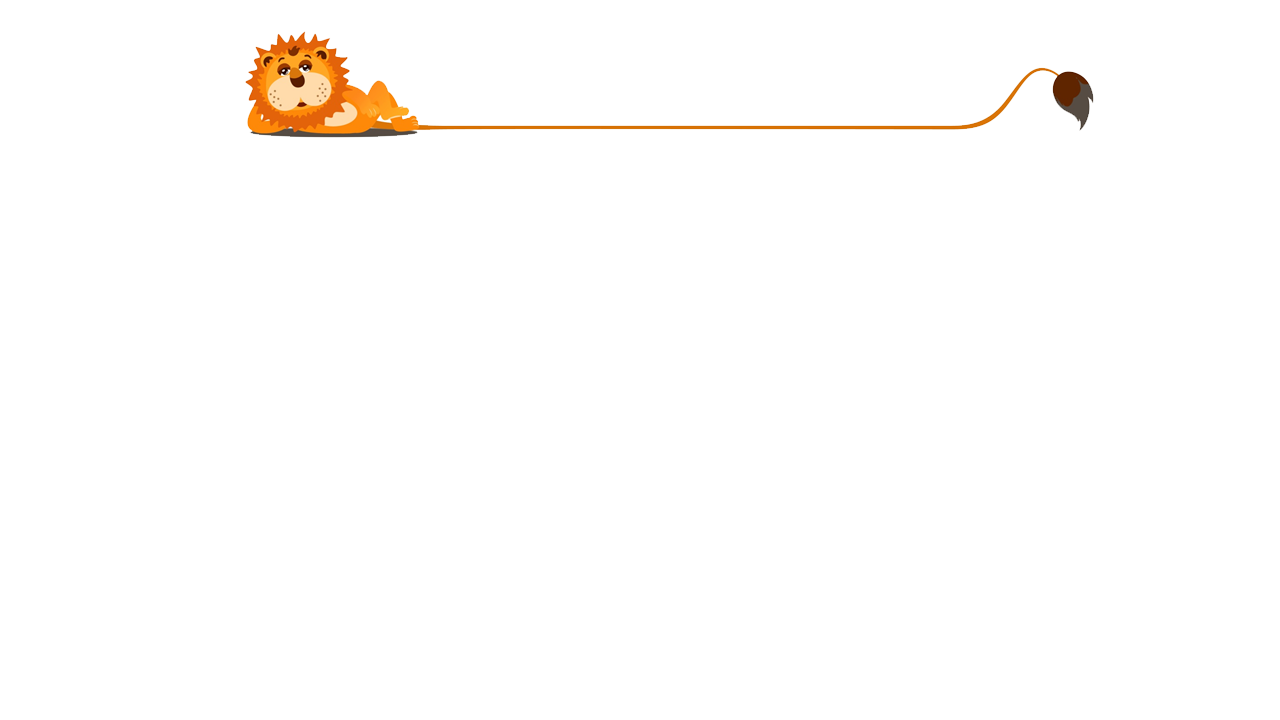 WRITE YOUR GREAT TITLE HERE
This is a good space for a short subtitle
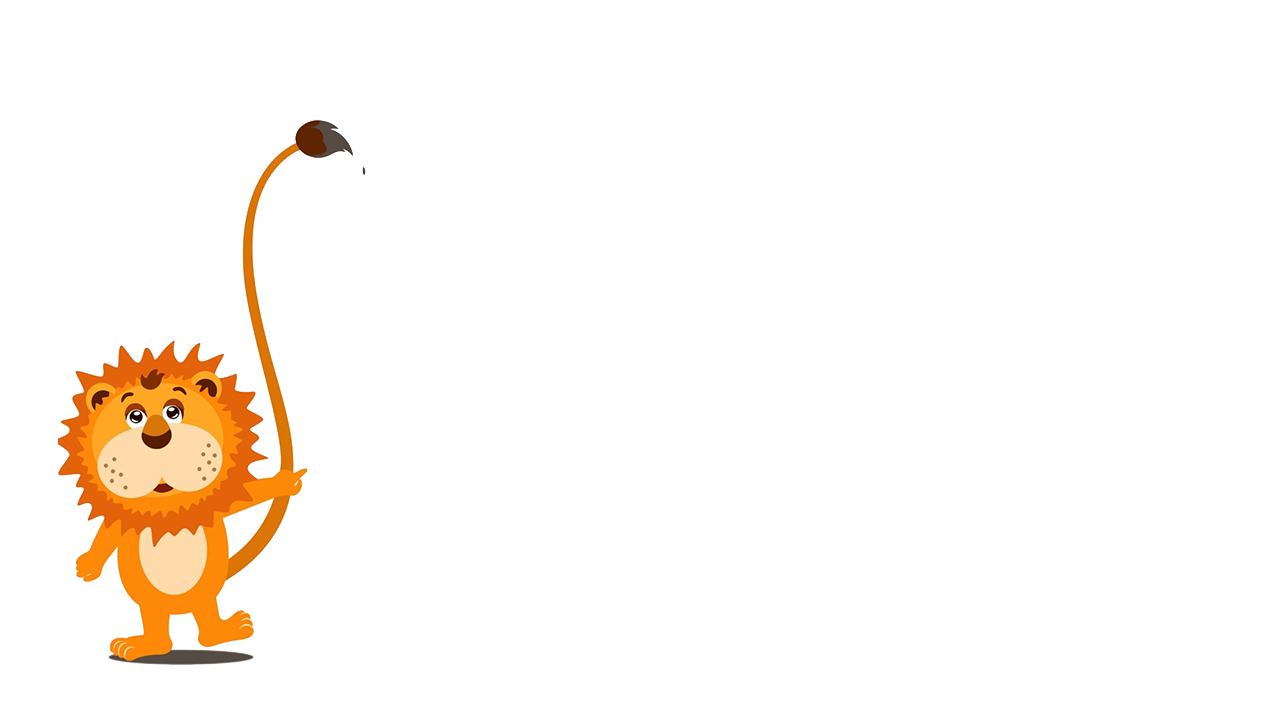 WHAT MAKES US DIFFERENT ？

We have many PowerPoint templates that has been specifically designed to help anyone that is stepping into the world of PowerPoint for the very first time. We have many PowerPoint templates that has been specifically designed to help anyone that is stepping into the world of PowerPoint for the very first time. We have many PowerPoint templates that has been specifically designed to help anyone that is stepping into the world of PowerPoint for the very first time.
OPTION 01
OPTION 02
OPTION 03
Marketing
Creative
Message
Management
OPTION 04
We have many PowerPoint templates that has been specifically designed to help anyone that is stepping into the world of PowerPoint for the very first time. We have many PowerPoint templates that has been specifically designed to help anyone that is stepping into the world of PowerPoint for the very first time.
OPTION 05
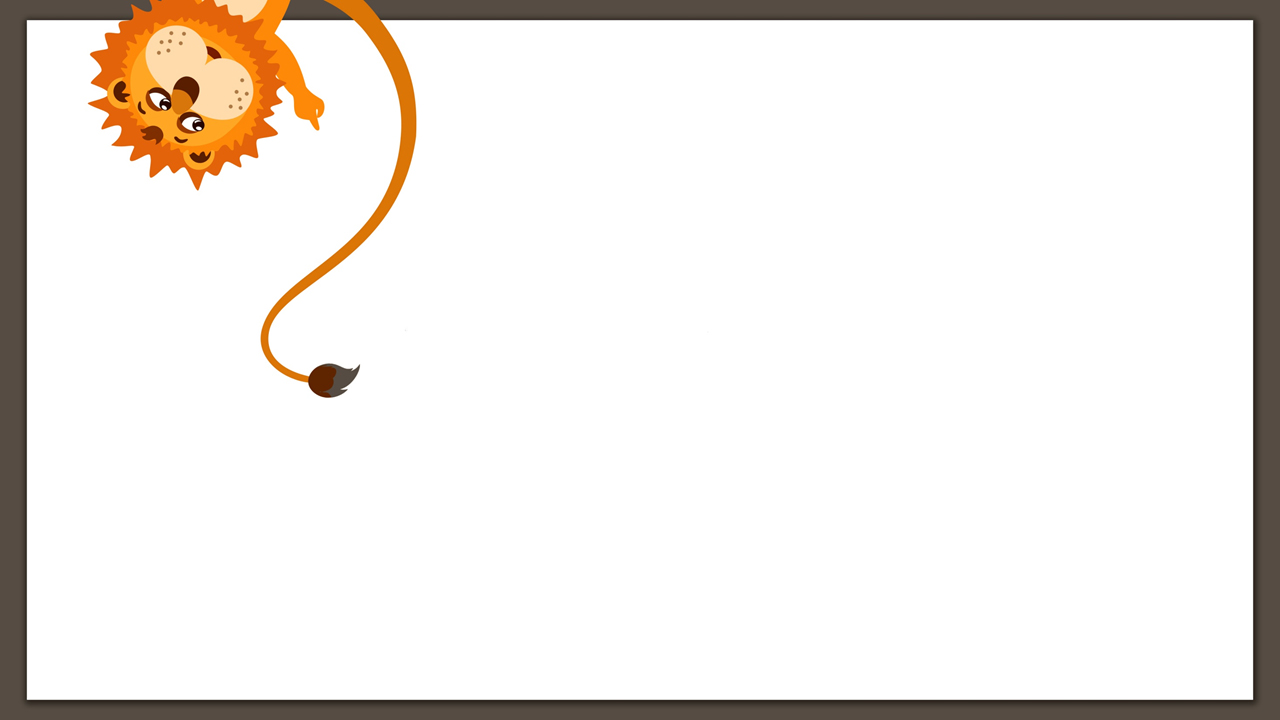 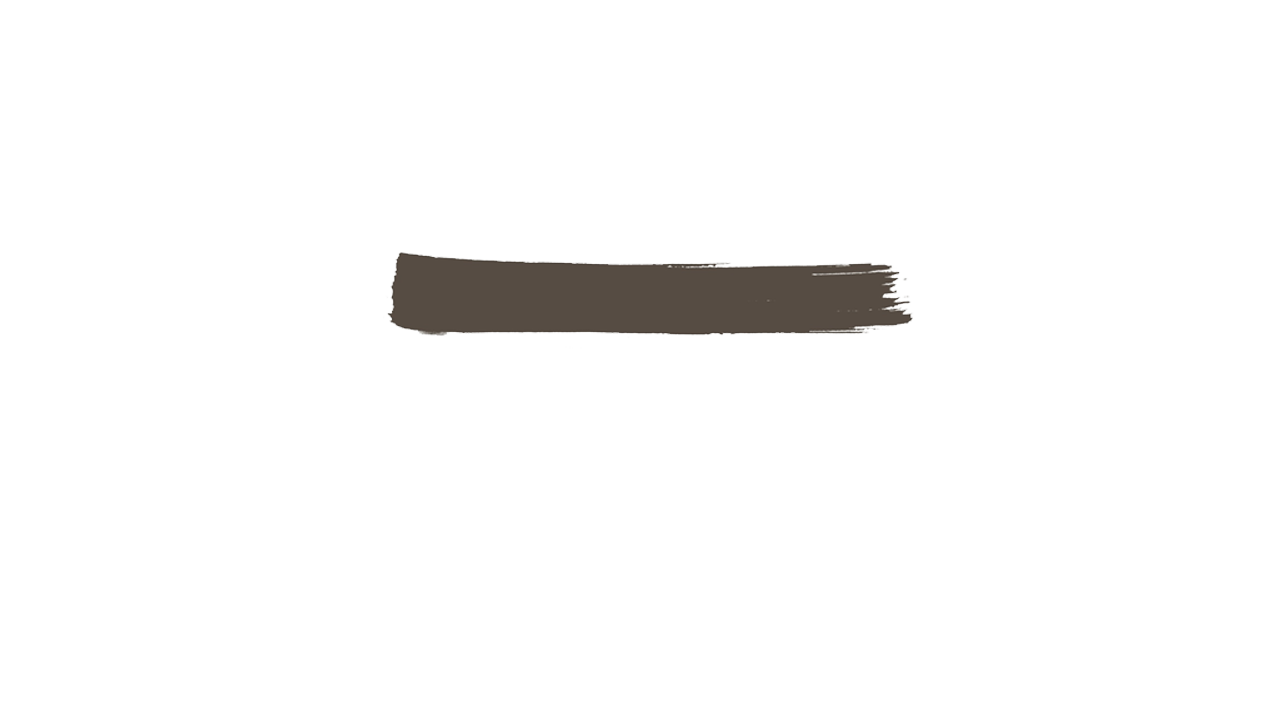 请输入标题
03
Insert Header Topic Here

We have many PowerPoint templates that has been specifically designed to help anyone that is stepping into the world of PowerPoint for the very first time.
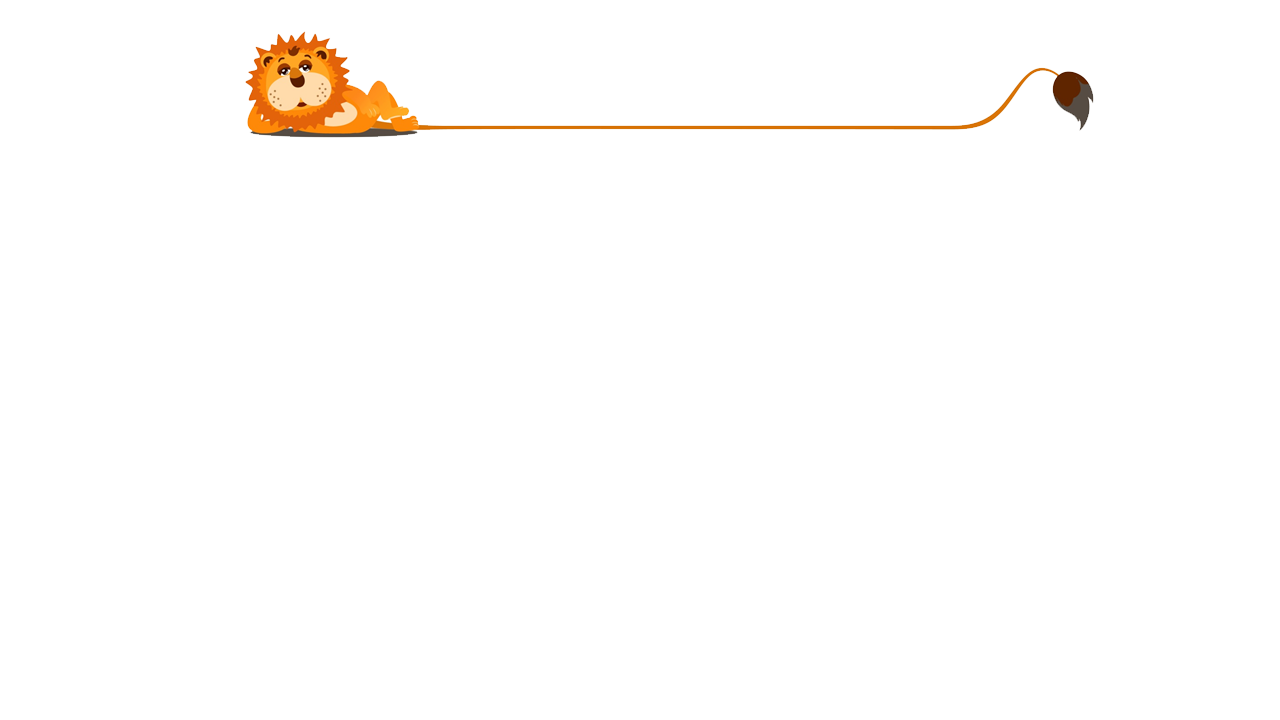 WRITE YOUR GREAT TITLE HERE
This is a good space for a short subtitle
TOPIC HEADER TWO
We have many PowerPoint templates that has been specifically designed.
TOPIC HEADER ONE
We have many PowerPoint templates that has been specifically designed.
TOPIC HEADER THREE
We have many PowerPoint templates that has been specifically designed.
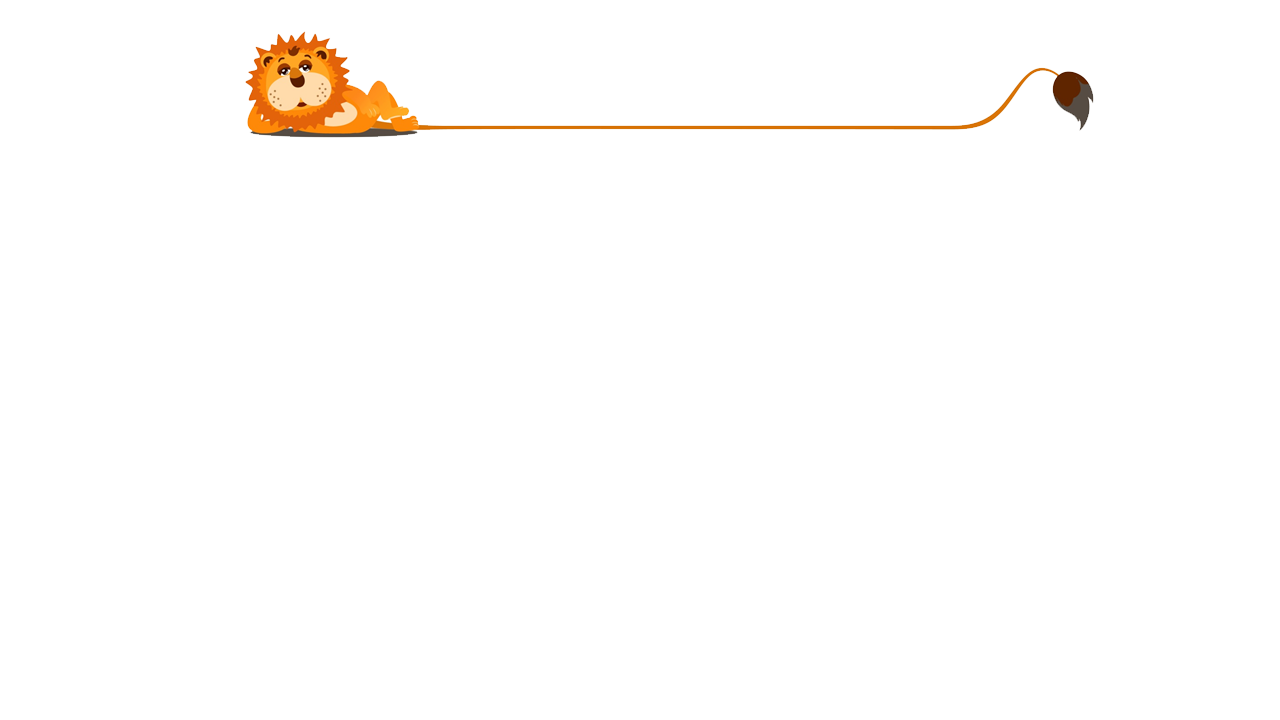 WRITE YOUR GREAT TITLE HERE
This is a good space for a short subtitle
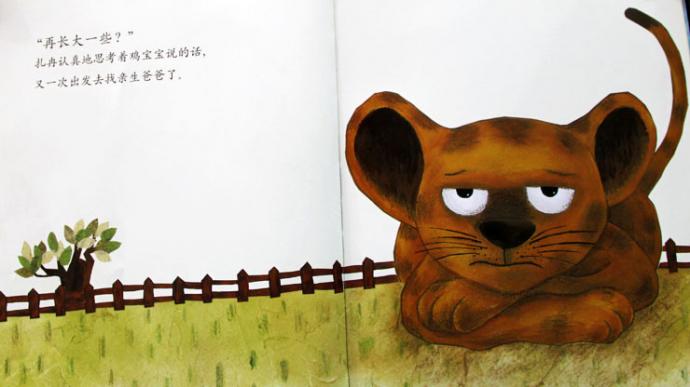 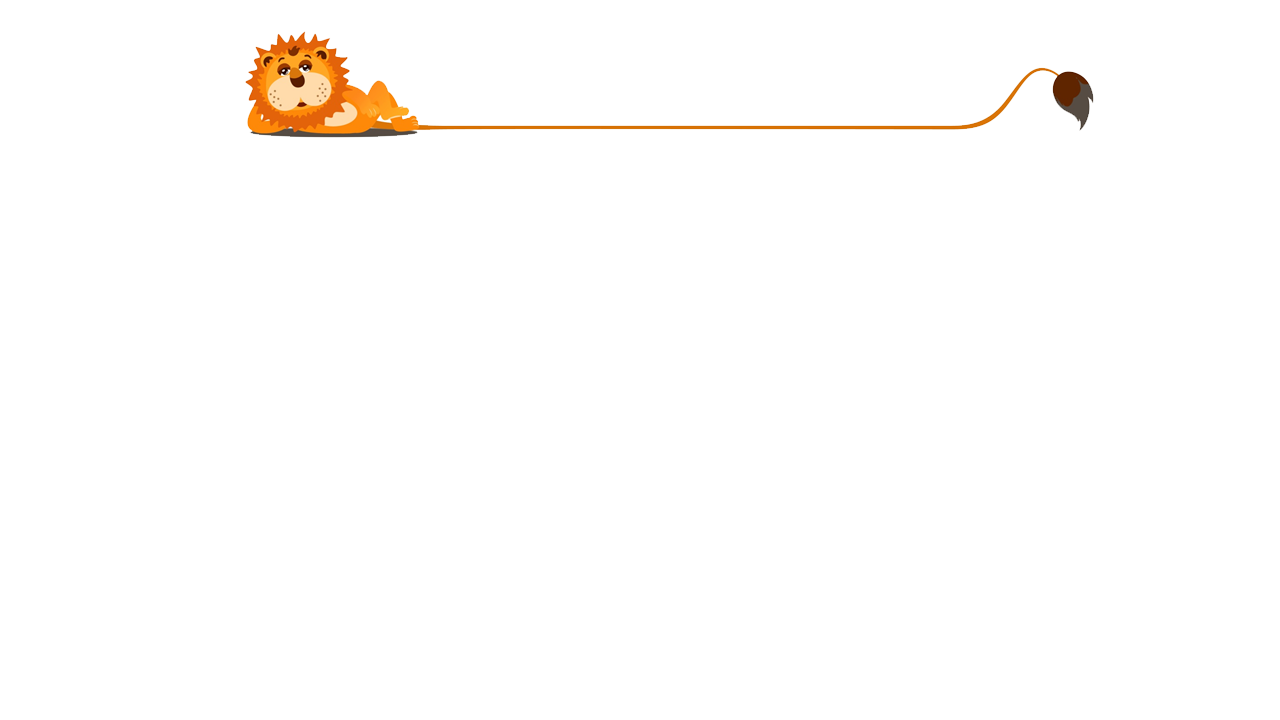 WRITE YOUR GREAT TITLE HERE
This is a good space for a short subtitle
TOPIC HEADER HERE
We have many PowerPoint templates that has been specifically designed to help anyone that is stepping into the world of PowerPoint for the very first time.
2010
2012
2011
TOPIC HEADER HERE
We have many PowerPoint templates that has been specifically designed to help anyone that is stepping into the world of PowerPoint for the very first time.
TOPIC HEADER HERE
We have many PowerPoint templates that has been specifically designed to help anyone that is stepping into the world of PowerPoint for the very first time.
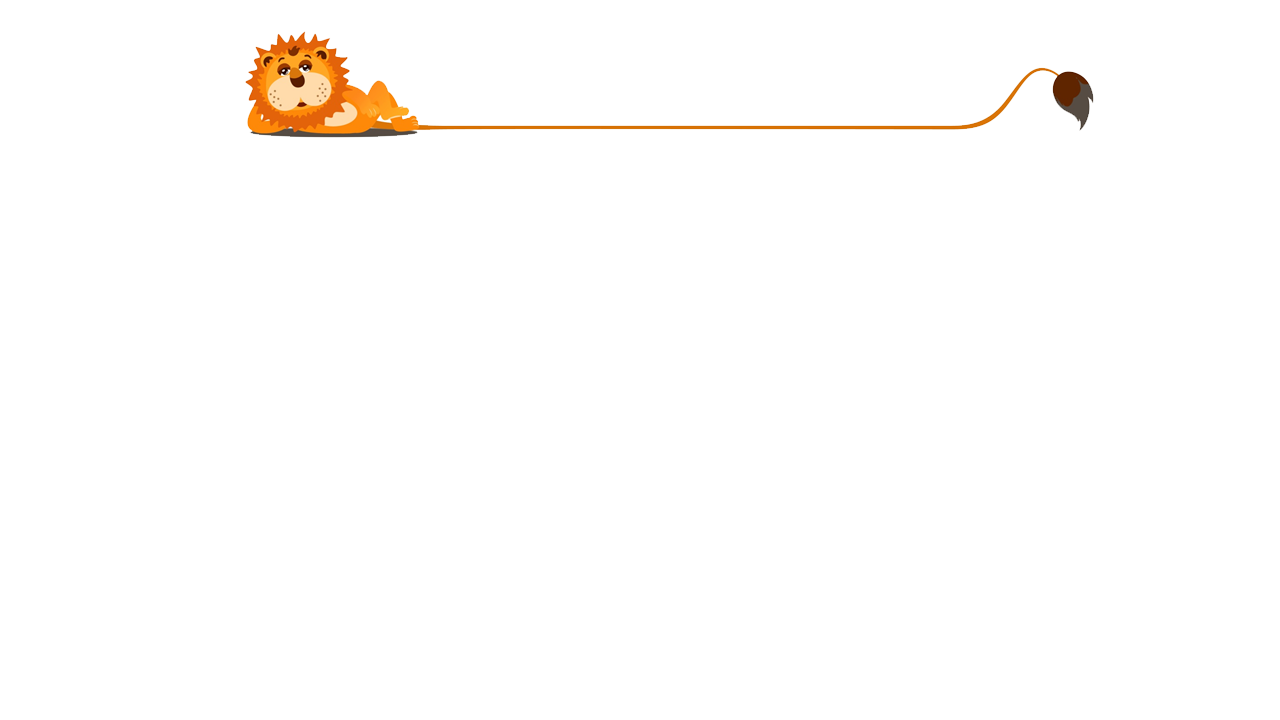 WRITE YOUR GREAT TITLE HERE
This is a good space for a short subtitle
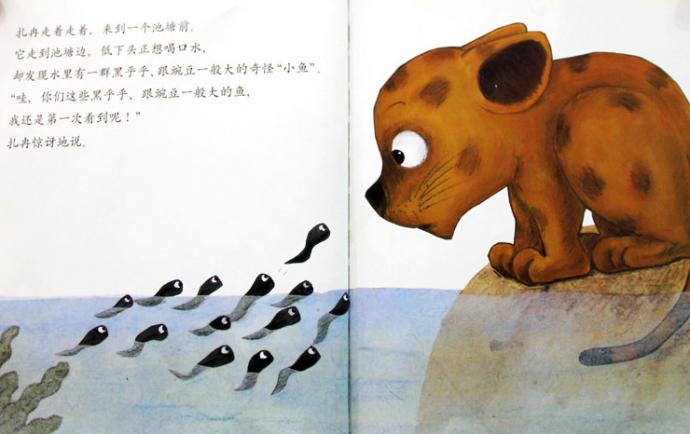 We have many PowerPoint templates that has been specifically designed to help anyone that is stepping into the world of PowerPoint for the very first time.
01
We have many PowerPoint templates that has been specifically designed to help anyone that is stepping into the world of PowerPoint for the very first time.
02
We have many PowerPoint templates that has been specifically designed to help anyone that is stepping into the world of PowerPoint for the very first time.
03
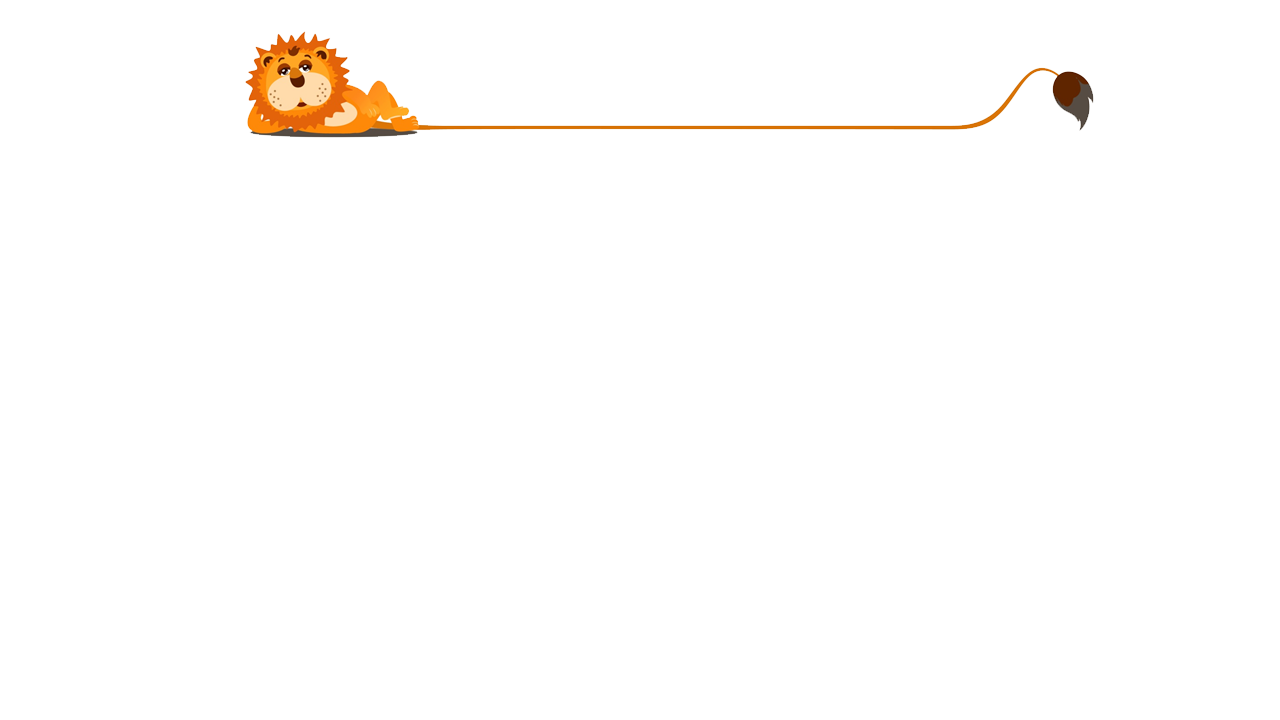 WRITE YOUR GREAT TITLE HERE
This is a good space for a short subtitle
TOPIC HEADER HERE
We have many PowerPoint templates that has been specifically designed to help anyone that is stepping into the world of PowerPoint for the very first time.
2010
2012
2011
TOPIC HEADER HERE
We have many PowerPoint templates that has been specifically designed to help anyone that is stepping into the world of PowerPoint for the very first time.
TOPIC HEADER HERE
We have many PowerPoint templates that has been specifically designed to help anyone that is stepping into the world of PowerPoint for the very first time.
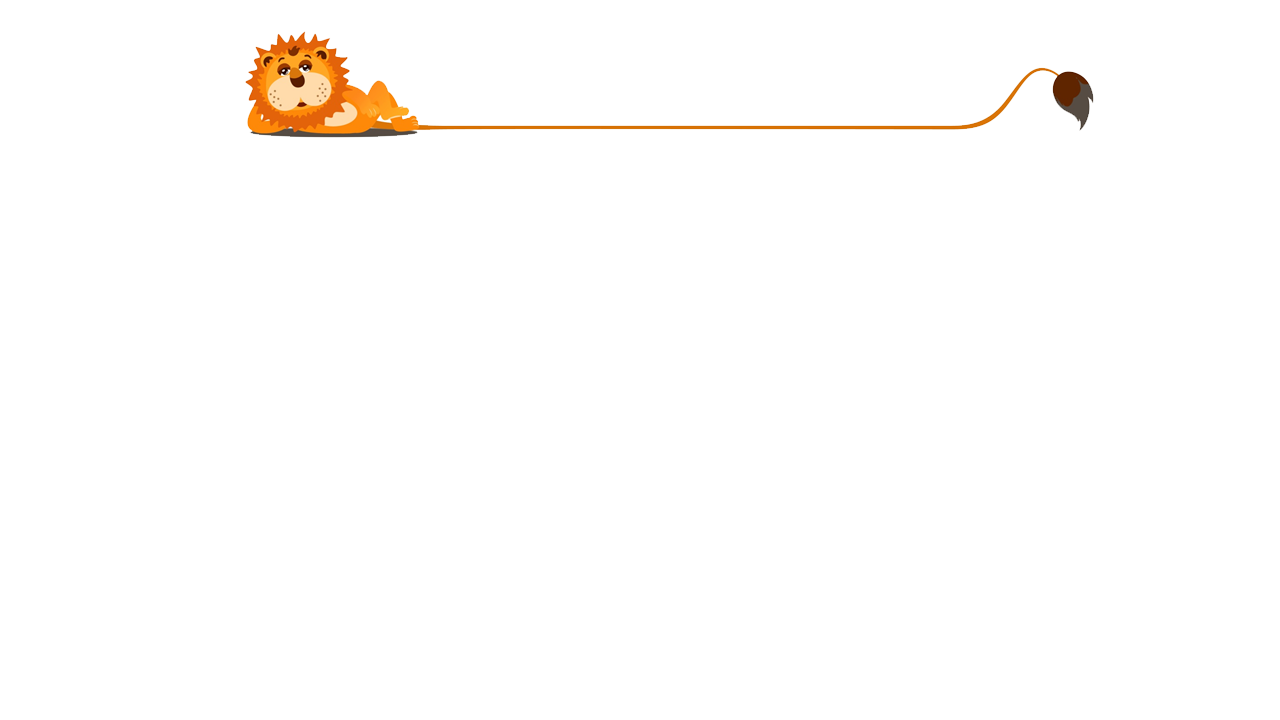 WRITE YOUR GREAT TITLE HERE
This is a good space for a short subtitle
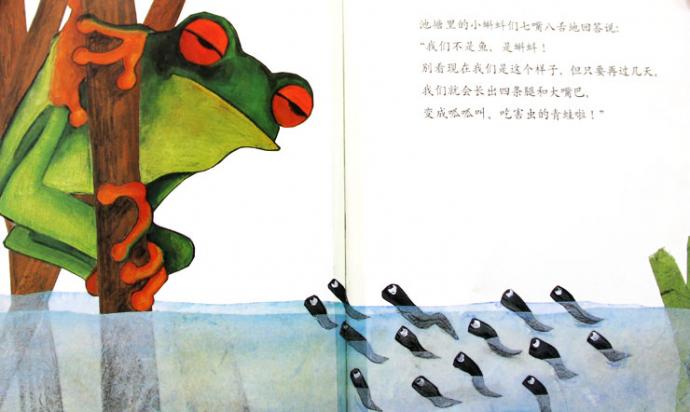 Insert Header Topic Here
We have many PowerPoint templates that has been specifically designed to help anyone that is stepping into the world of PowerPoint for the very first time.
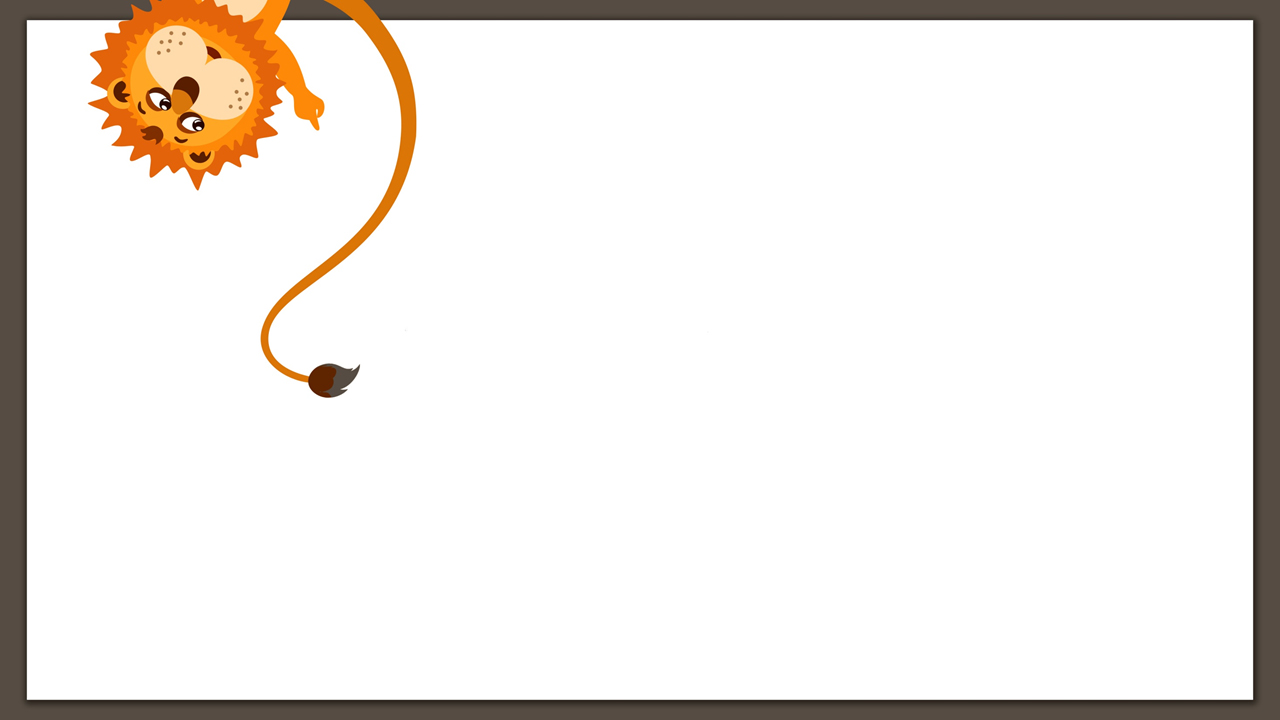 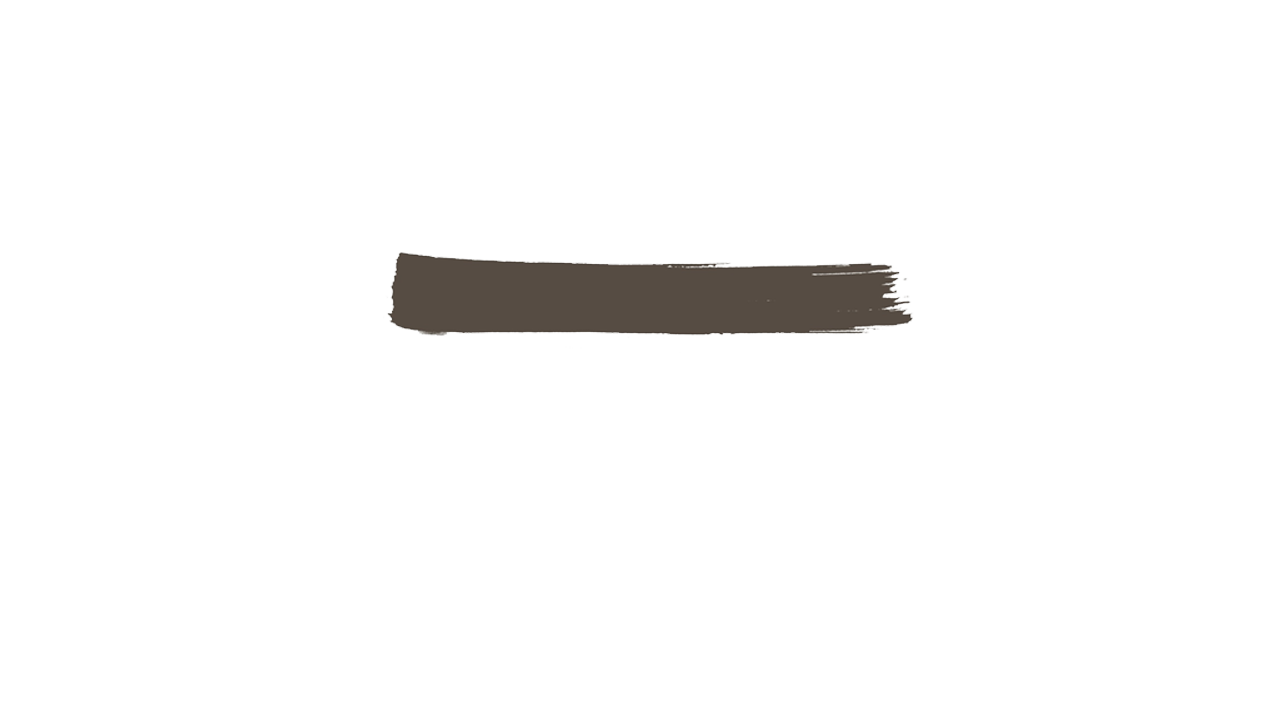 请输入标题
04
Insert Header Topic Here

We have many PowerPoint templates that has been specifically designed to help anyone that is stepping into the world of PowerPoint for the very first time.
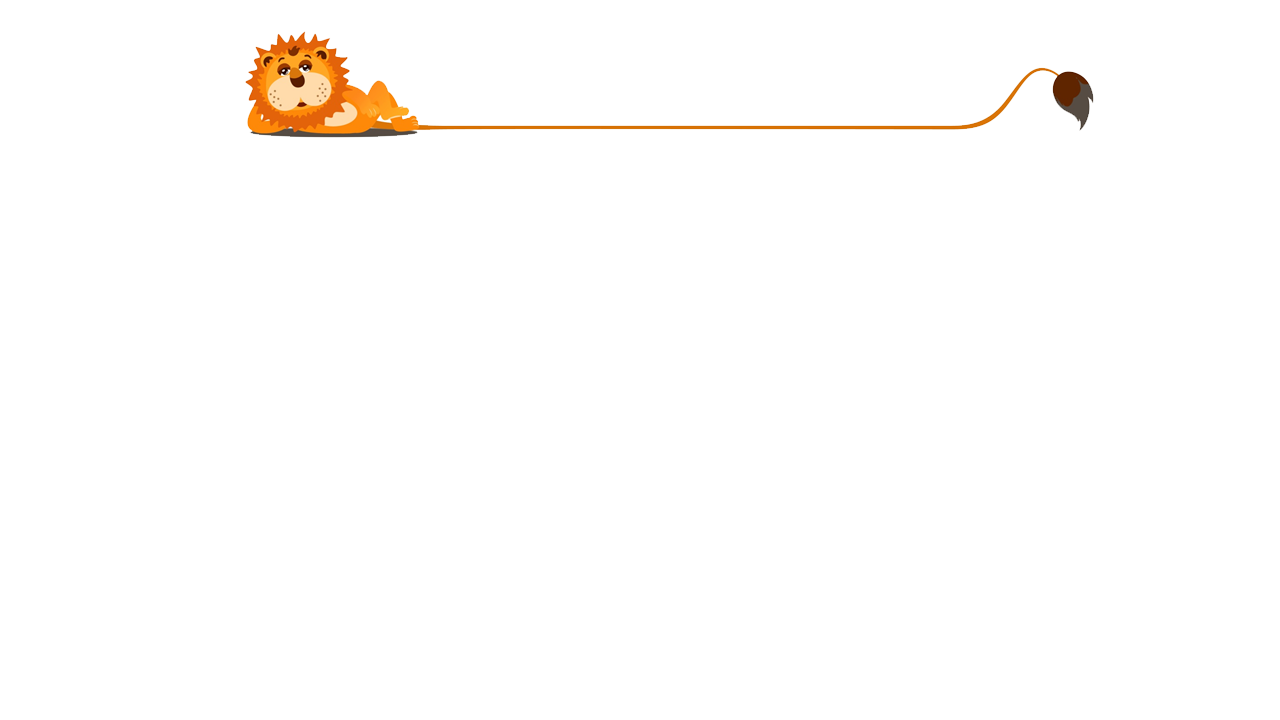 WRITE YOUR GREAT TITLE HERE
This is a good space for a short subtitle
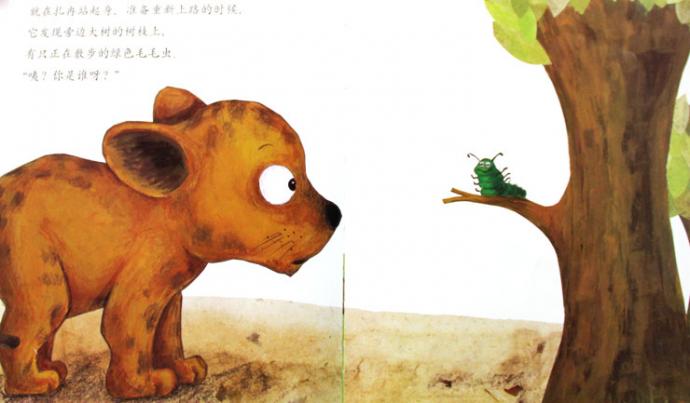 Insert Header Topic Here
We have many PowerPoint templates that has been specifically designed to help anyone that is stepping into the world of PowerPoint for the very first time.
Insert Header Topic Here
We have many PowerPoint templates that has been specifically designed to help anyone that is stepping into the world of PowerPoint for the very first time.
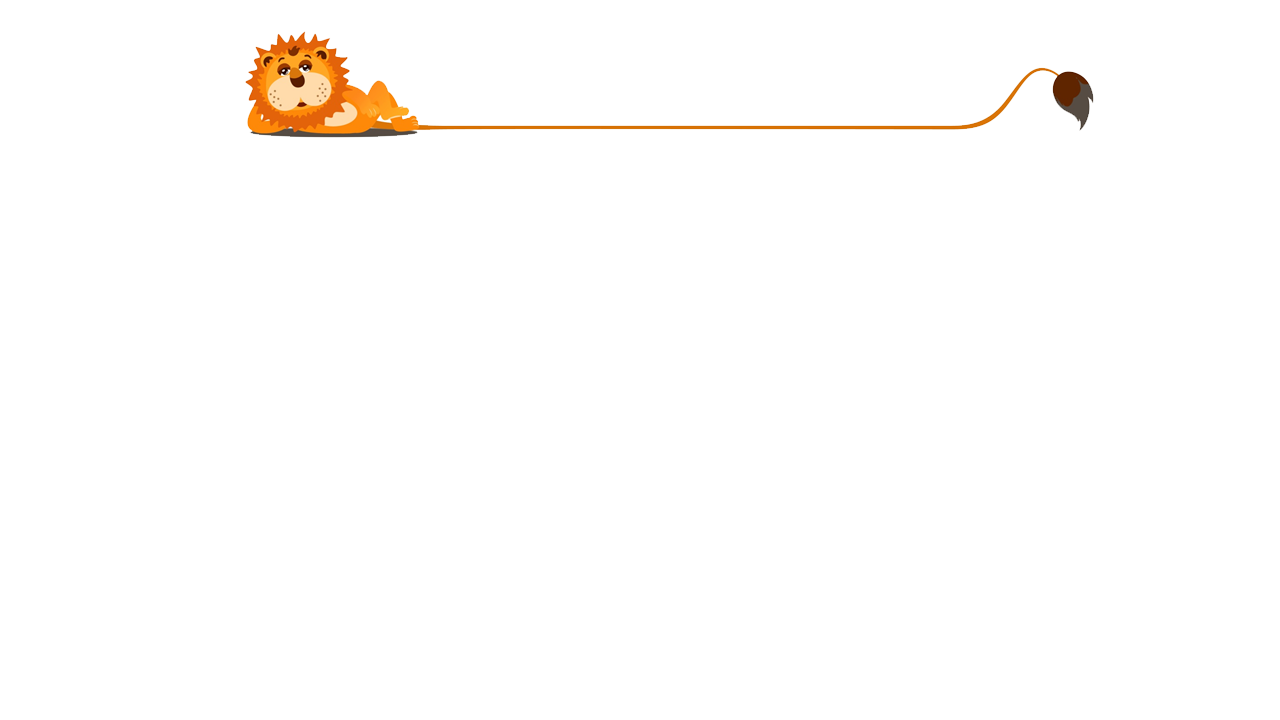 WRITE YOUR GREAT TITLE HERE
This is a good space for a short subtitle
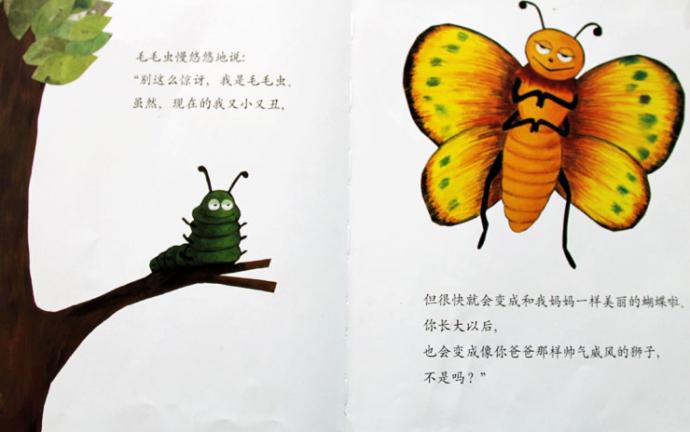 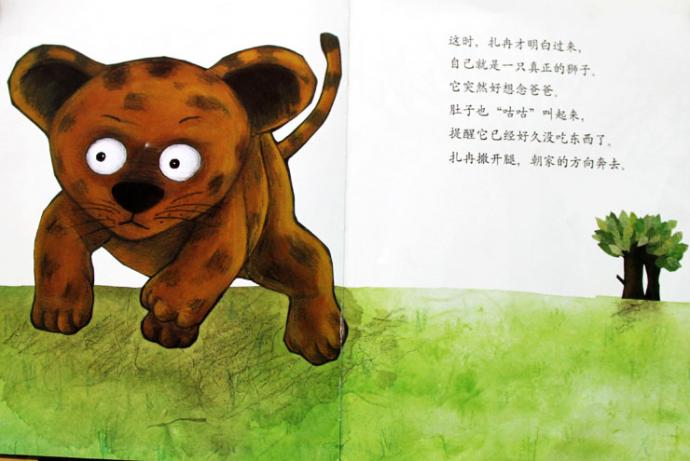 Insert Header Topic Here
We have many PowerPoint templates that has been specifically designed to help anyone that is stepping into the world of PowerPoint for the very first time.
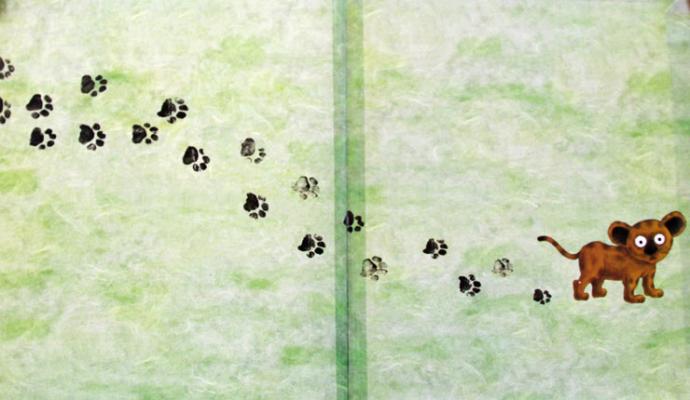 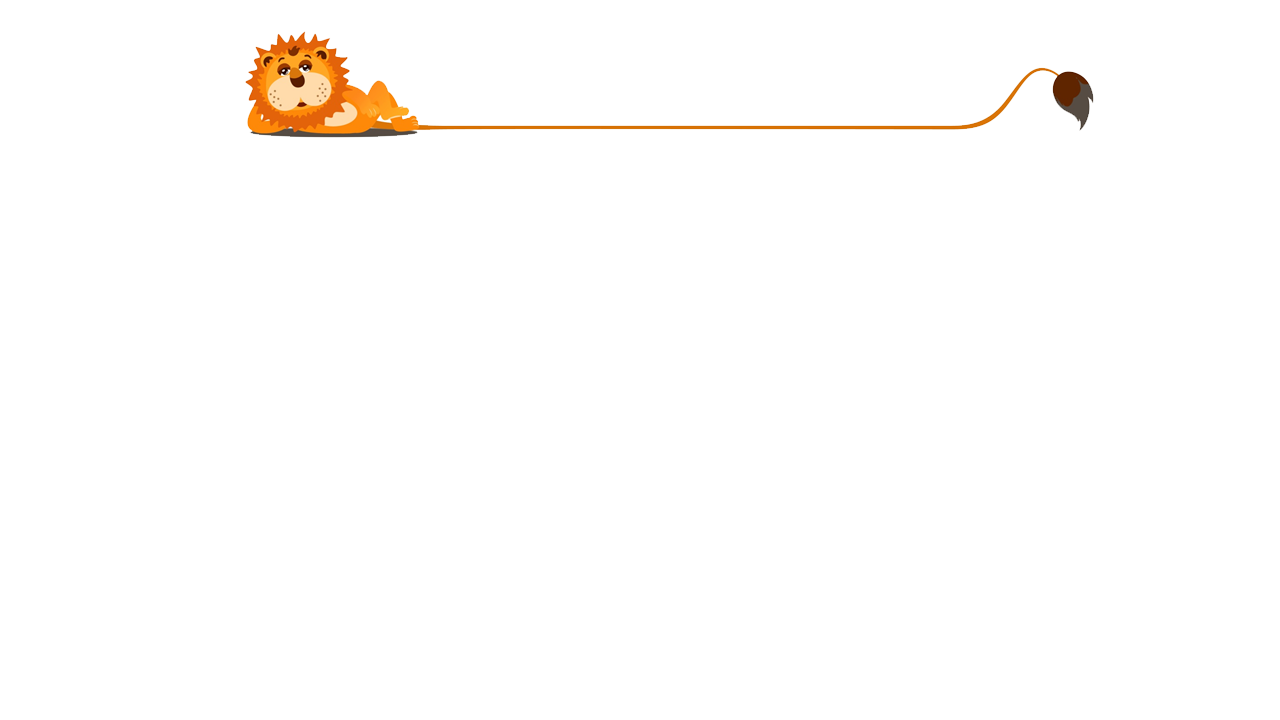 WRITE YOUR GREAT TITLE HERE
This is a good space for a short subtitle
Insert Header Topic Here
We have many PowerPoint templates that has been specifically designed to help anyone that is stepping into the world of PowerPoint for the very first time.
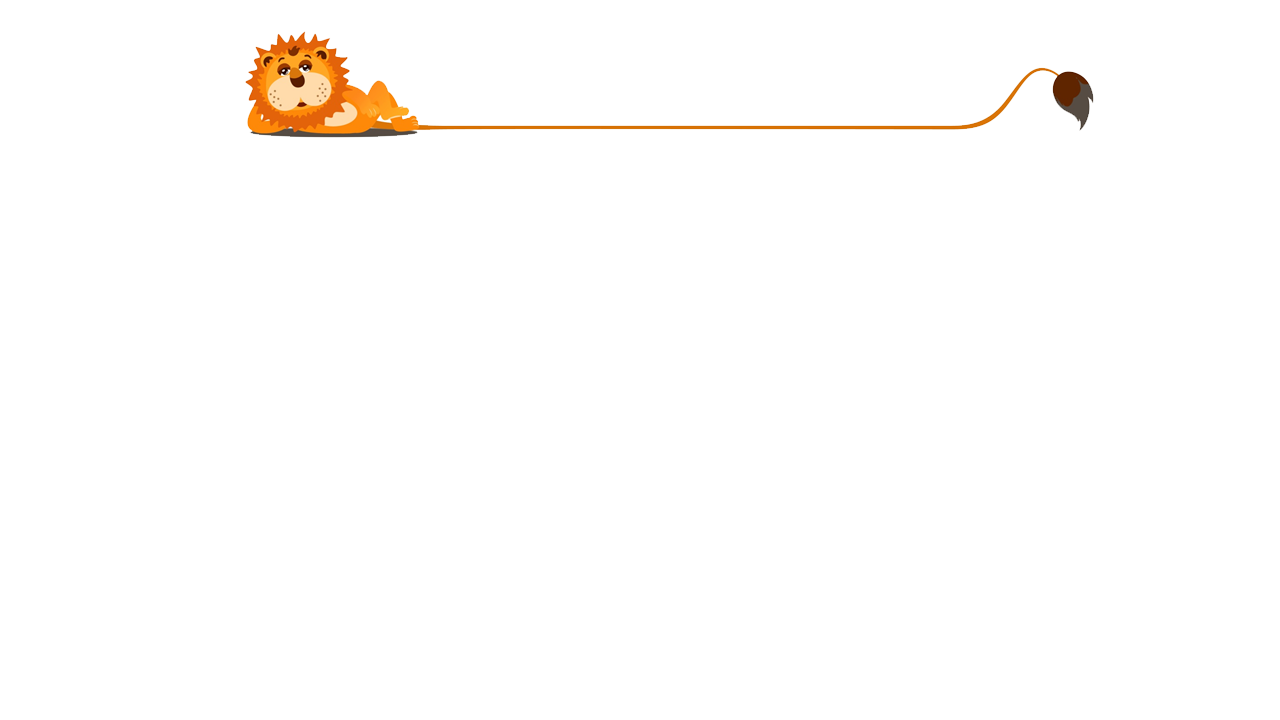 WRITE YOUR GREAT TITLE HERE
This is a good space for a short subtitle
WHAT MAKES US DIFFERENT?

We have many PowerPoint templates that has been specifically designed to help anyone that is stepping into the world of PowerPoint for the very first time. We have many PowerPoint templates that has been specifically designed to help anyone that is stepping into the world of PowerPoint for the very first time.
Insert Header Topic Here
MARKETING TEAM
We have many PowerPoint templates that has been specifically designed to help anyone that is stepping into the world of PowerPoint for the very first time. We have many PowerPoint templates that has been specifically designed to help anyone that is stepping into the world of PowerPoint for the very first time.
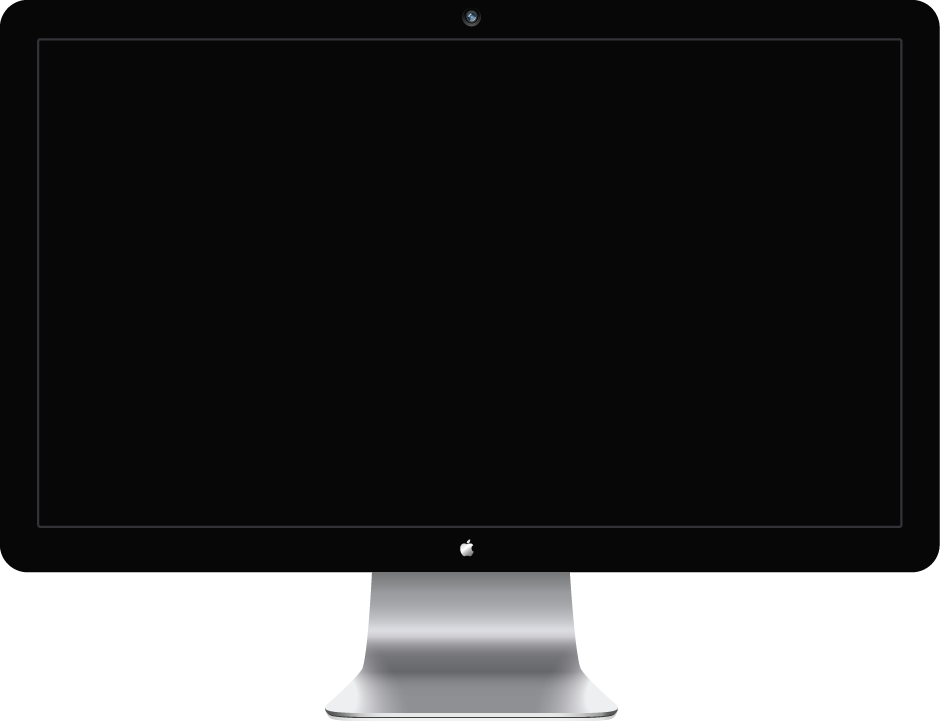 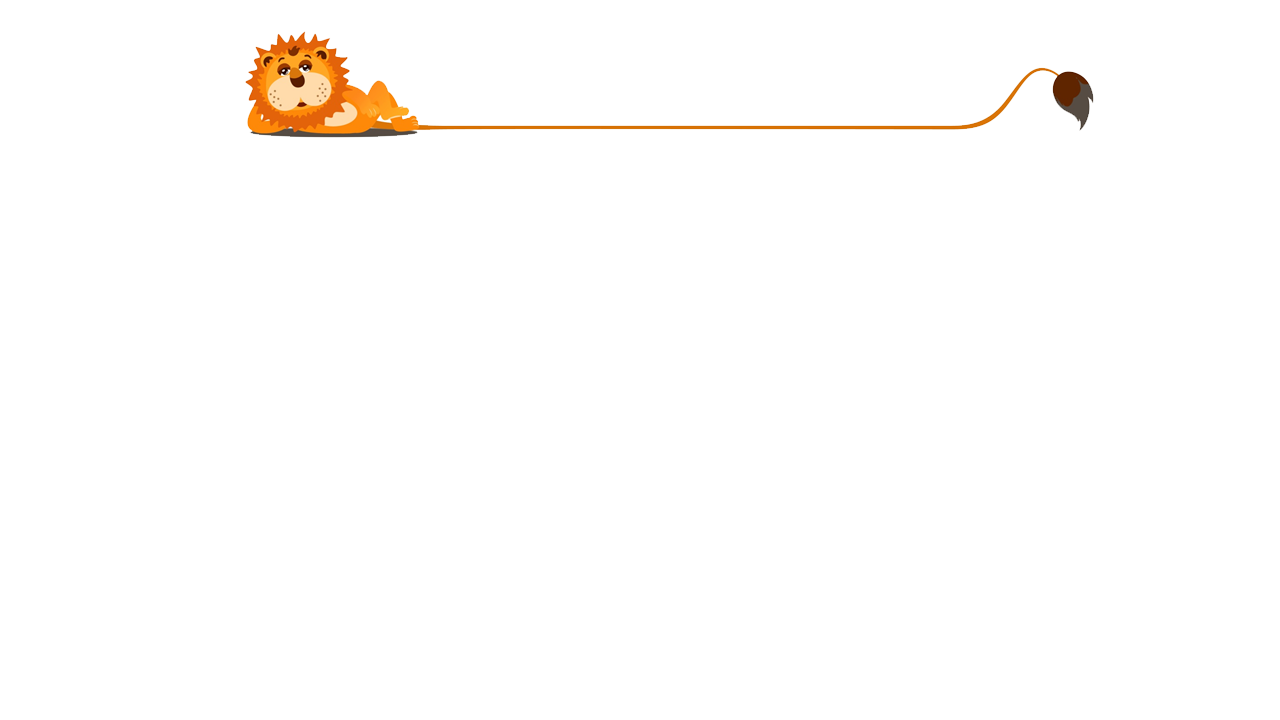 WRITE YOUR GREAT TITLE HERE
This is a good space for a short subtitle
WRITE YOUR GREAT TITLE HERE

We have many PowerPoint templates that has been specifically designed to help anyone that is stepping into the world of PowerPoint for the very first time. We have many PowerPoint templates that has been specifically designed to help anyone that is stepping into the world of PowerPoint for the very first time.

We have many PowerPoint templates that has been specifically designed to help anyone that is stepping into the world of PowerPoint for the very first time. We have many PowerPoint templates that has been specifically designed to help anyone that is stepping into the world of PowerPoint for the very first time.
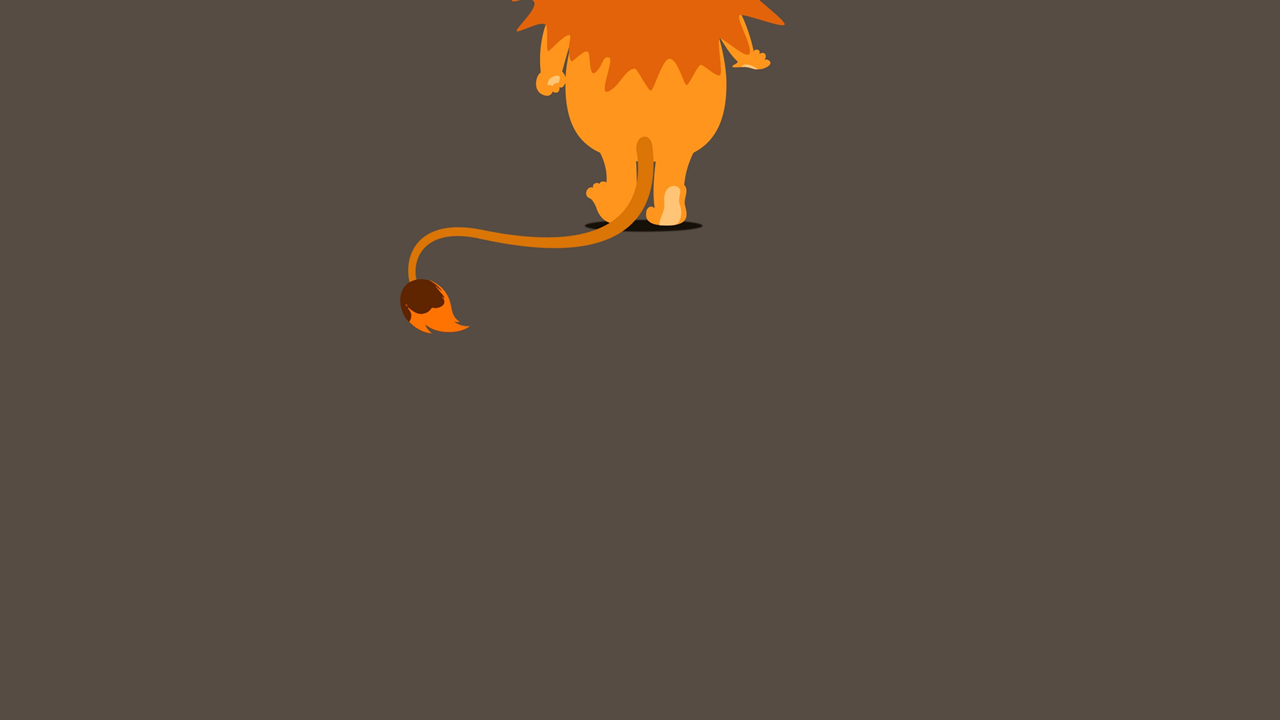 谢谢聆听